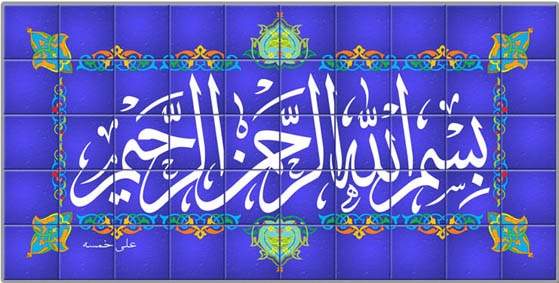 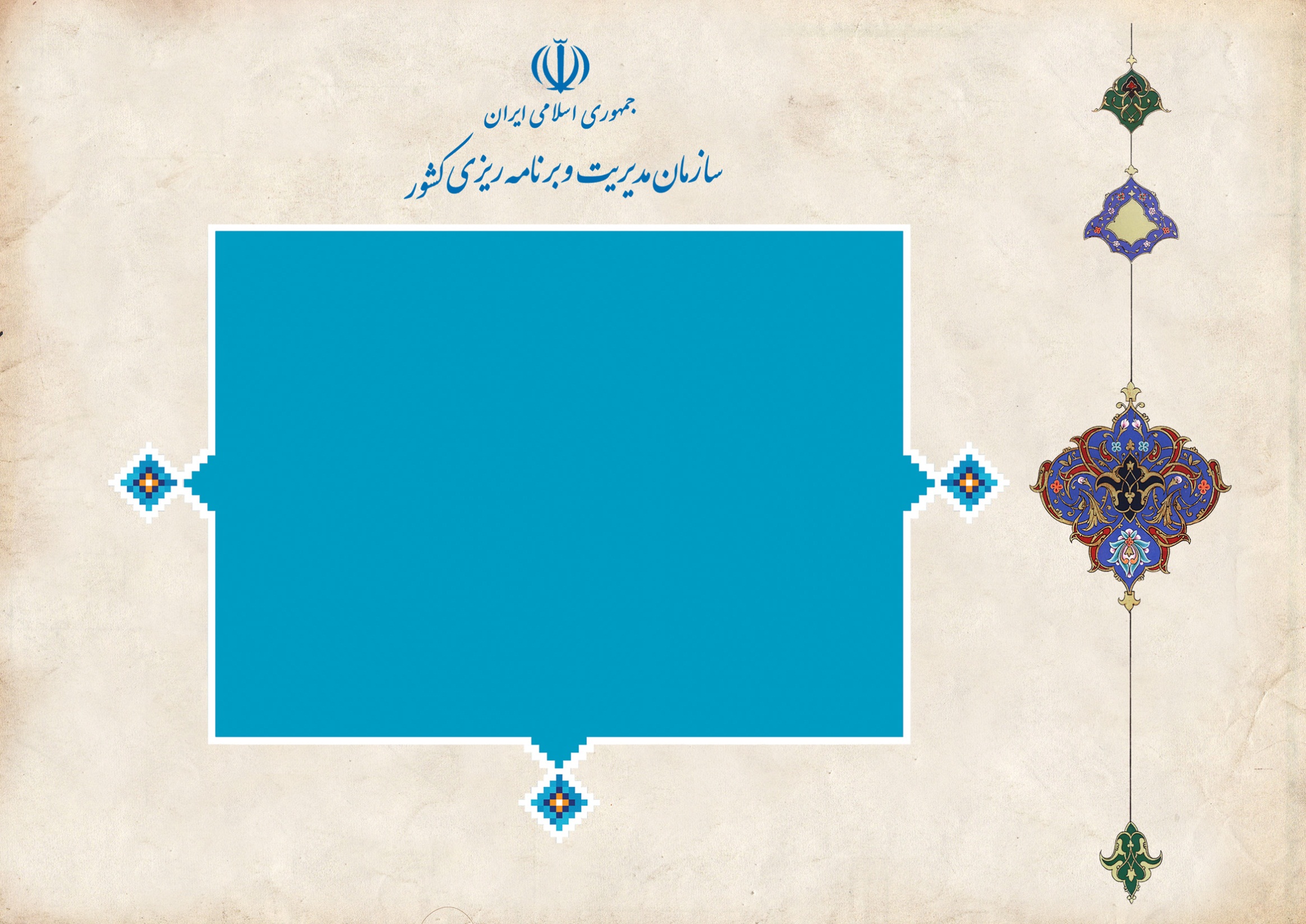 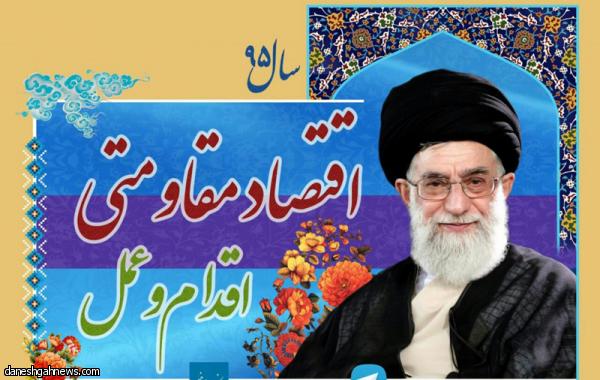 طرح ها و برنامه های ملی اقتصاد مقاومتی
سازمان مدیریت و برنامه ریزی استان هرمزگان
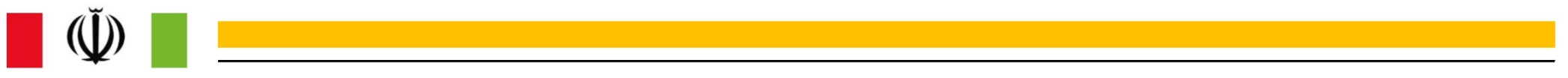 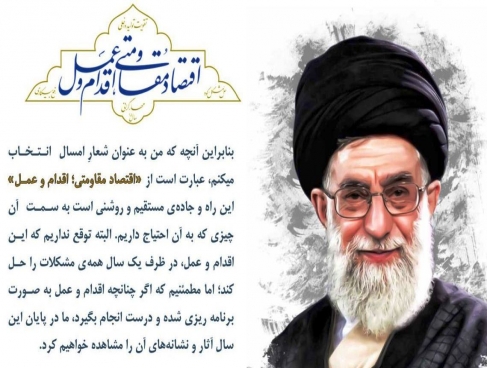 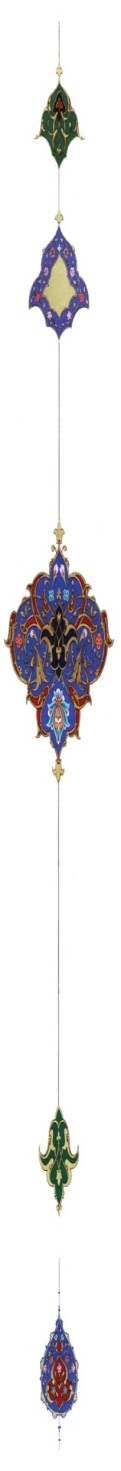 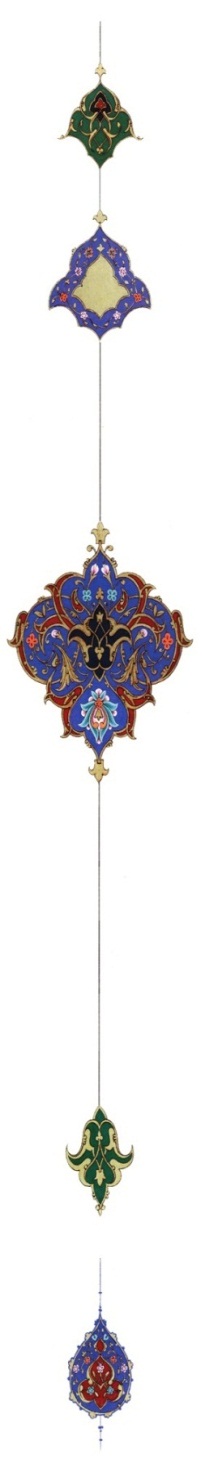 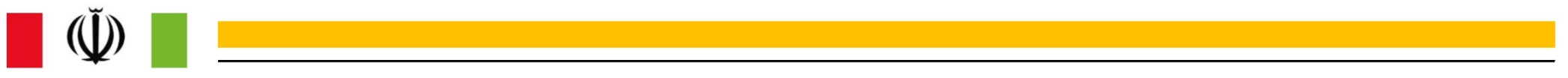 محورهای بیانات مقام معظم رهبری – نوروز 1395
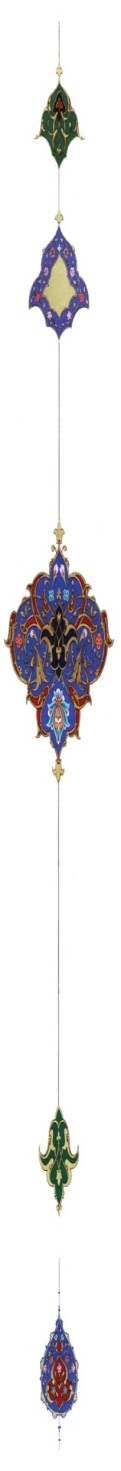 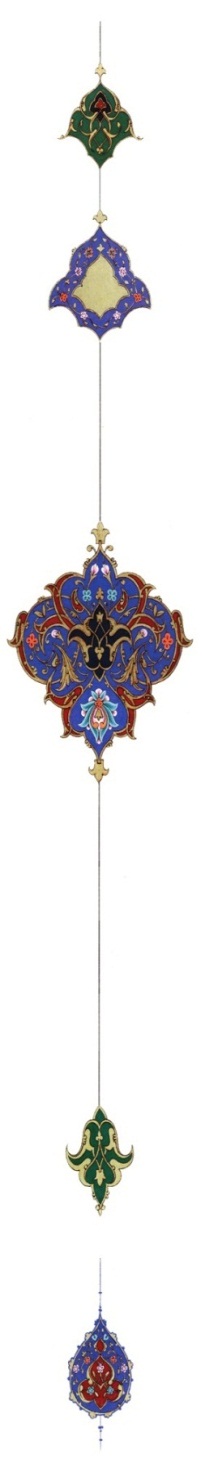 1-  احیا و به حرکت در آوردن تولید داخلی
2- شناسایی و تمرکز بر فعالیتها و زنجیره های مزیت دار اقتصادی
3- خودداری از خریدهای خارجی تضعیف کننده تولید داخلی
4- مدیریت منابع مالی خارجی آزاد شده 
5- دانش بنیان نمودن بخش های مهم و حساس اقتصادی
6- بهره برداری از بخشهایی که قبلا سرمایه گذاری کلان شده 
7- شرط انتقال فناوری در معاملات خارجی
8- مبارزه جدی با فساد ، ویژه خواری و قاچاق در کشور
9- ارتقا بهره وری انرژی
10- نگاه ویژه به صنایع متوسط و کوچک
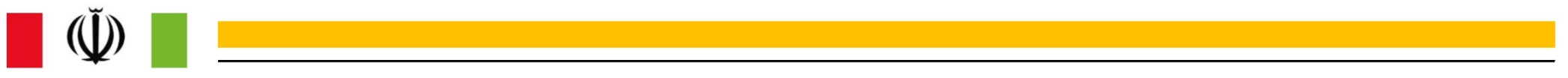 اقدامات دولت در تحقق سیاست های کلی اقتصاد مقاومتی
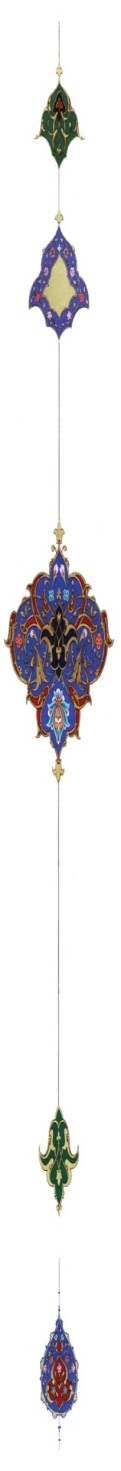 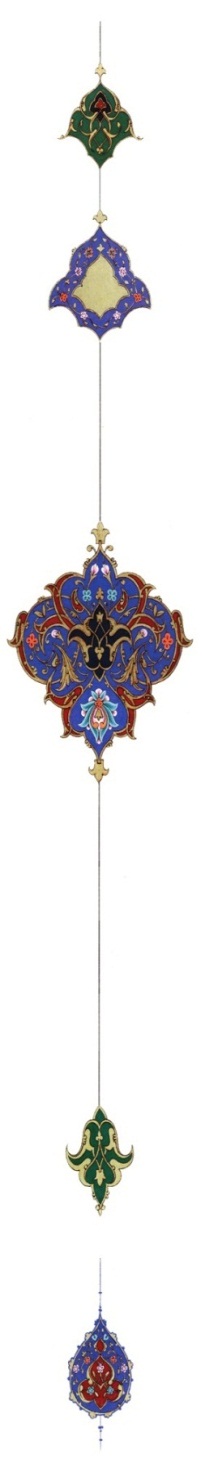 ابلاغ سیاستهای کلی اقتصاد مقاومتی از سوی مقام معظم رهبری (92/11/29)
شروع اجرای سیاستهای اقتصادمقاومتی بر اساس نامه شماره 179062 ریاست محترم جمهور (92/12/1)
ابلاغ معاون اول محترم رئیس جمهور به 15 دستگاه اجرایی و شورای عالی امنیت ملی و تعیین شورای اقتصاد به عنوان مسئول تلفیق و تصویب نهایی برنامه های  اجرایی (92/12/10)
ابلاغ چارچوب تهیه و تدوین برنامه های اجرایی از سوی سازمان به عنوان دبیرخانه شورای اقتصاد (92/12/14)
تشکیل کمیته تلفیق با عضویت نمایندگان دستگاههای اجرایی و امورمرتبط در سازمان
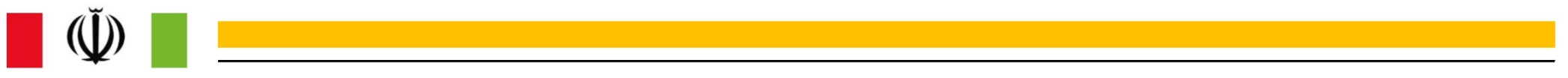 اقدامات دولت در تحقق سیاست های کلی اقتصاد مقاومتی
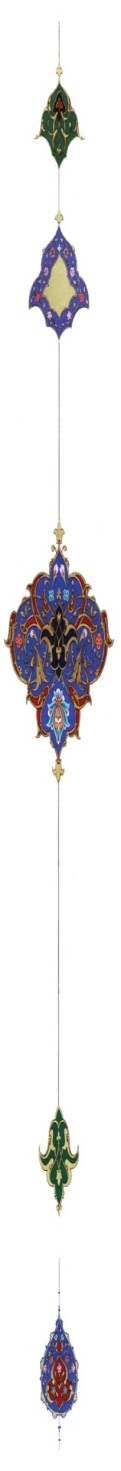 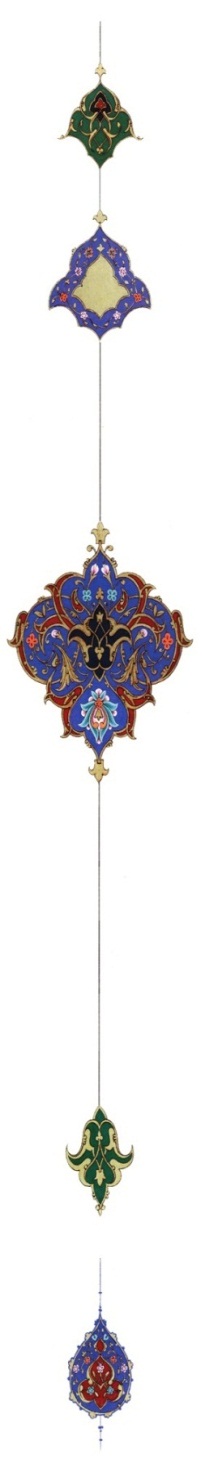 9.       تصویب  مجموعه اهداف ، سیاست ها و برنامه های اقتصاد مقاومتی  در شورای اقتصاد ( 93/5/18 و 93/5/19) 
10.     تشکیل ستاد فرماندهی اقتصاد مقاومتی به ریاست معاون اول محترم رئیس جمهور
11.      تصویب برنامه های ملی (12 برنامه ) و طرحهای اقتصاد مقاومتی ( 60 طرح) در ستاد راهبری و مدیریت اقتصاد مقاومتی و تعیین نهادهای مسئول و همکار هر برنامه
12.   نشست تقسیم کار ملی  و منطقه ای برای افزایش تولید ملی
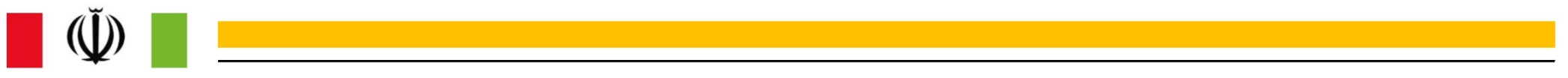 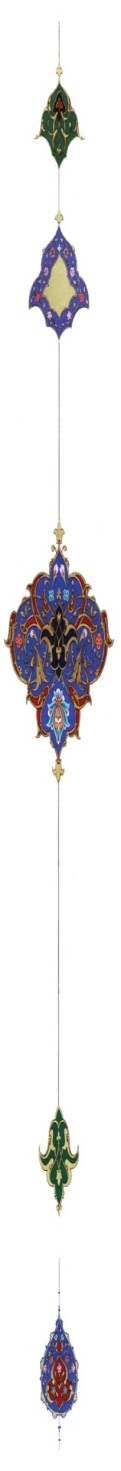 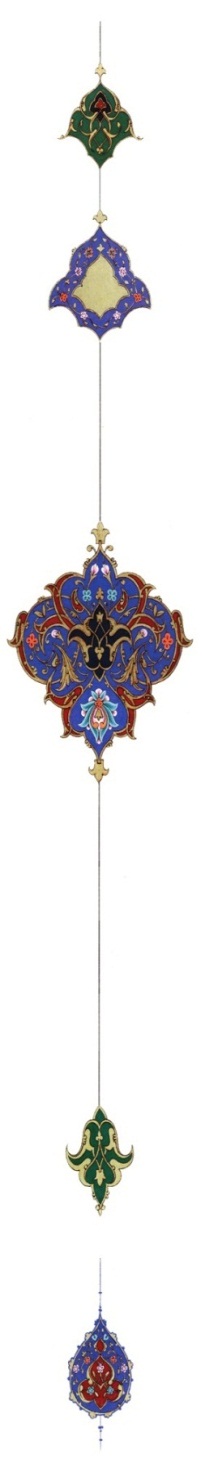 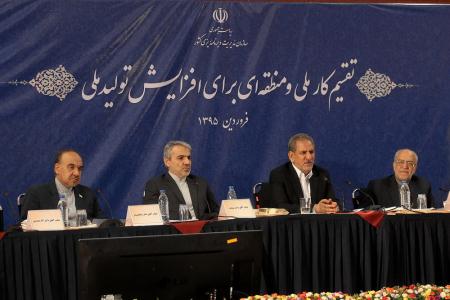 نشست تقسیم کار ملی و منطقه ای برای افزایش تولید ملی
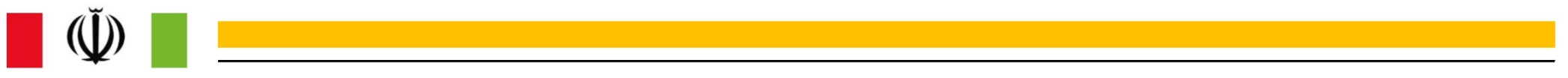 نشست هم اندیشی تقسیم کار ملی و منطقه ای برای افزایش تولید ملی
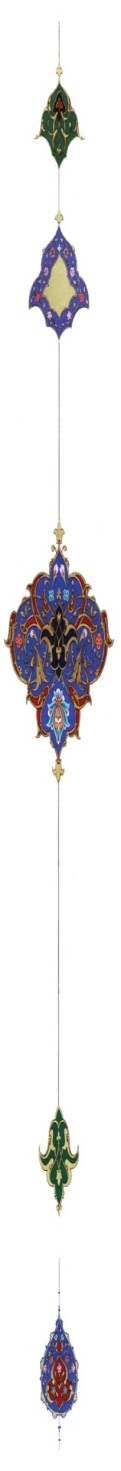 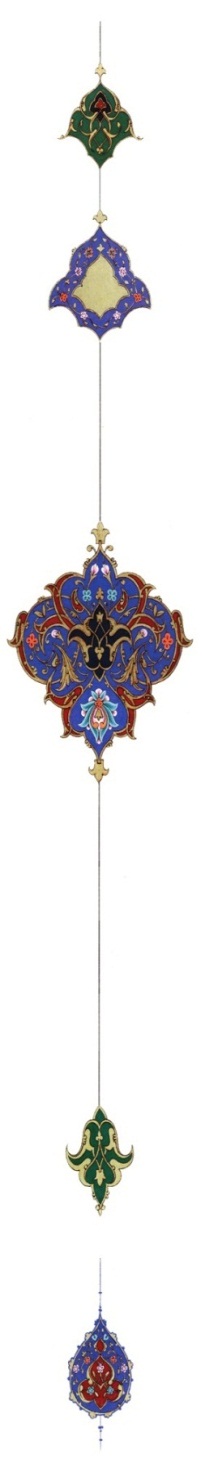 نشست هم اندیشی تقسیم کاری ملی و منطقه ای برای افزایش تولید ملی با حضور استانداران و روسای سازمان مدیریت و برنامه ریزی استان ها ، مدیران کل امور اقتصادی استانها ، مدیران کل صنعت معدن و تجارت،  بخش خصوصی و اعضا ی اقتصادی هیئت دولت در دو سطح برگزار شد:
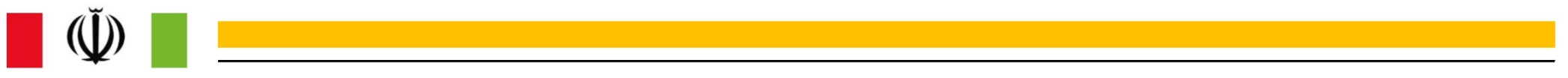 موضوعات نشست عمومی( اول)
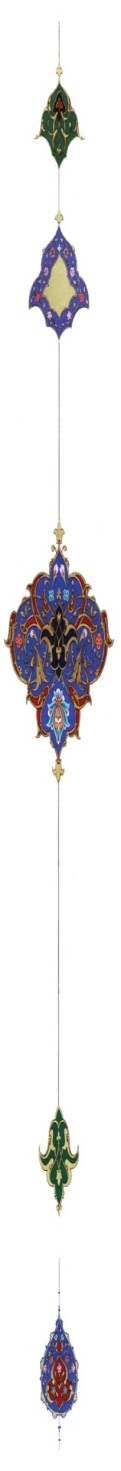 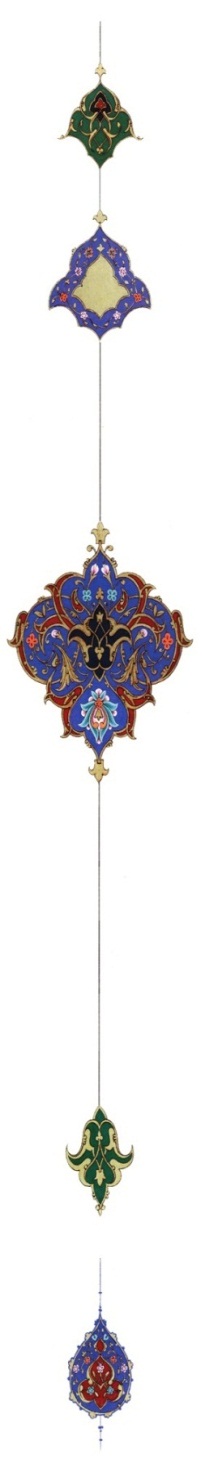 موضوع اول :خیر مقدم و تبیین اهداف و برنامه های اقتصاد مقاومتی توسط دبیر اقتصاد مقاومتی آقای دکتر دژپسند معاون هماهنگی برنامه وبودجه سازمان
تبیین برنامه های ملی دوازده گانه اقتصاد مقاومتی
ارائه طرح ها و پروژه های برنامه های ملی دوازده گانه اقتصاد مقاومتی
تبیین نحوه نظارت بر اجرای برنامه های ملی دوازده گانه اقتصاد مقاومتی
موضوع دوم: بیان تحولات اقتصادی کشور و انطباق آن با اقتصاد مقاومتی توسط معاون رییس جمهور و رییس سازمان مدیریت و برنامه ریزی کشور (جناب دکتر نوبخت)
کاهش نرخ بیکاری
کاهش تورم
مهارنسبی رکود اقتصادی وحرکت به سمت رشد مثبت اقتصادی
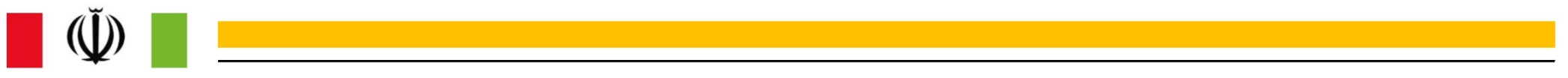 موضوعات نشست عمومی( اول)
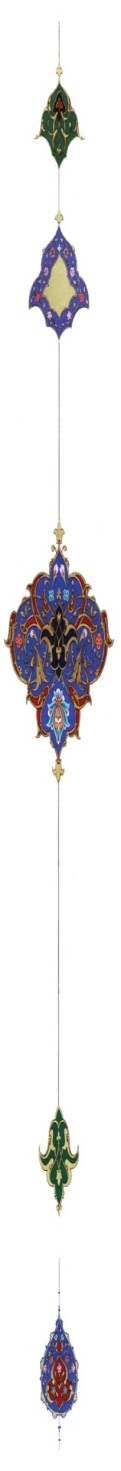 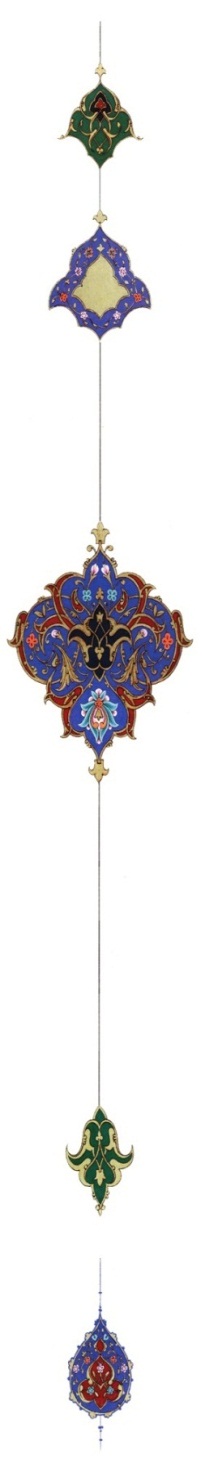 موضوع سوم: برنامه ها واقدامات مردمی کردن اقتصاد برای تحقق اقتصاد مقاومتی توسط عضو محترم مجمع تشخیص مصلحت نظام(آقای دکتر آقا محمدی)
تاکید بربسیج مردمی برای تحقق اهداف اقتصاد مقاومتی 
براساس آنچه كه در اصل ۴۴ آمده است ۸۰ درصد اقتصاد بايد به مردم واگذار شود.
آنچه كه مي‌تواند اقتصاد ما را با جهش مواجه كند چيزي نيست جز توانمندكردن مردم، مدرن كردن اقتصاد، اعتلاي فرهنگ اقتصادي، هوشمندسازي تسلط حكومت در حوزه اقتصاد است.
ساختار اقتصادی کشور به سمت افزایش سهم مشارکت مردم بایستی تغییر یابد.
استفاده از ظرفیت مردم وبخش خصوصی برای توسعه صادرات غیر نفتی
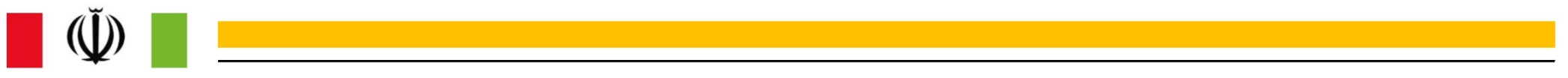 نشست عمومی اول
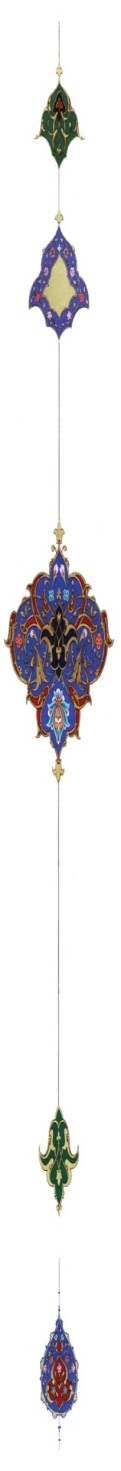 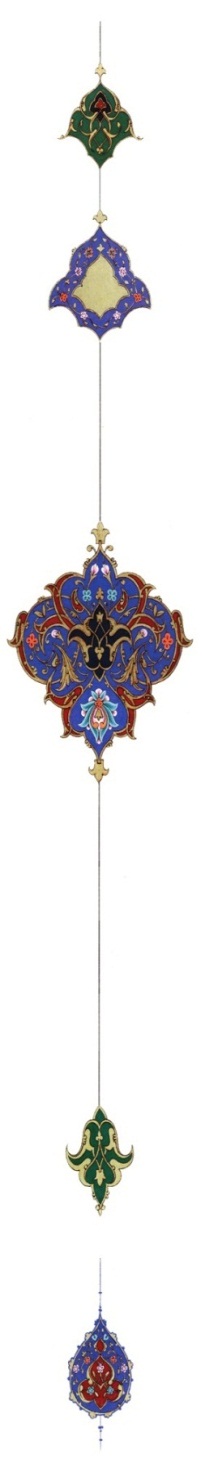 موضوع چهارم:ارائه برنامه ها و اقدامات تولید کشاورزی برای تحقق اقتصاد مقاومتی توسط وزیر جهاد کشاورزی(مهندس حجتی)
يكي از برنامه‌هاي ميان‌مدت وزارت جهاد كشاورزي ايجاد تعادل در تراز غذايي كشور است. 
ارتقا ضریب خودکفایی محصولات اساسی
رسیدن به خود کفایی گندم در سال 95 درچارچوب اقتصاد مقاومتی 
ضریب خودکفایی در تولید دانه های روغنی 6 تا 7 درصد است .برنامه ریزی شده است ضریب خودکفایی تولید دانه های روغنی به 70 درصد برسد.
 تجهیز و نوسازی اراضی و مکانیزاسیون
افزایش تولیدات گلخانه ای ، افزایش تولید ماهی درقفس و افزایش تولید وصید ماهی
افزایش سطح زیر کشت ذرت دانه ای
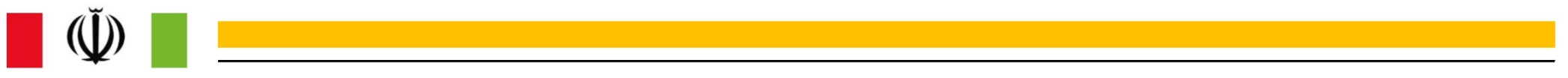 نشست عمومی( اول)
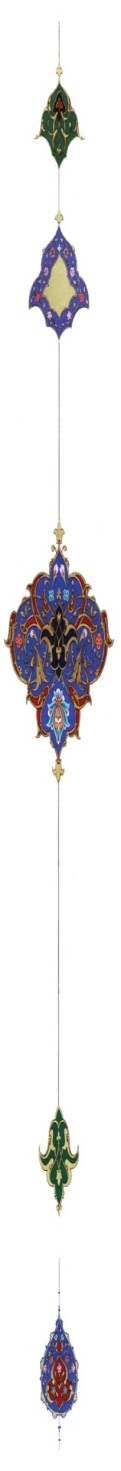 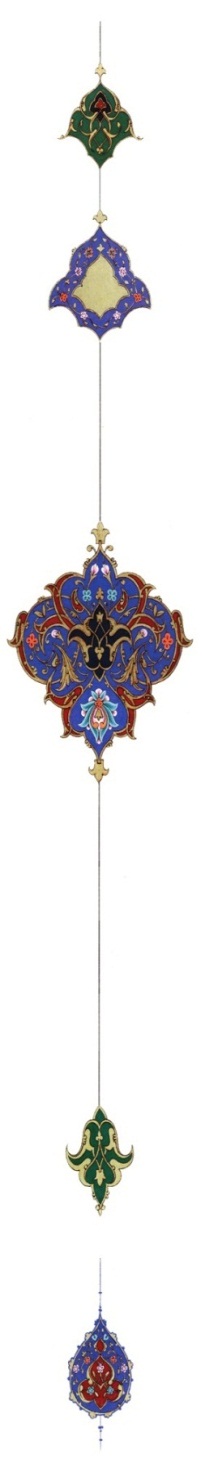 موضوع پنجم:برنامه ها و اقدامات بخش گردشگری برای تحقق اقتصاد مقاومتی( توسط دکتر سلطانی فررییس سازمان میراث فرهنگی ، صنایع دستی و گردشگری)
بخش گردشگری یکی از مهمترین محرک های خروج اقتصاد ایران از رکود وایجاد اشتغال است
بیش از 1400 پروژه بخش خصوصی با 40 هزار میلیارد تومان اعتبار دردست اجراست.
احداث بیش از 400 هتل چهار و پنج ستاره در 10 سال آینده(برای رسیدن به 20 میلیون گردشگردرسال)
ورود 5 میلیون گردشگر درسال 93 و کسب 7 ونیم میلیارد دلار(رتبه 50  و رتبه 35 از نظر میزان ورود گردشگر و کسب درآمد) با این درآمد سهم بخش گردشگری به 6 درصد تولید ناخالص داخلی رسید
تسهیلات صدور ویزا در 7 فرودگاه بین المللی ایران برای رشد گردشگری خارجی(برای اتباع 190 کشور ویزای یک ماهه صادر می شود)
توسعه گردشگری حلال در کشور
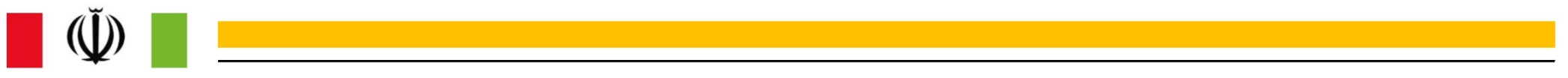 نشست های تخصصی
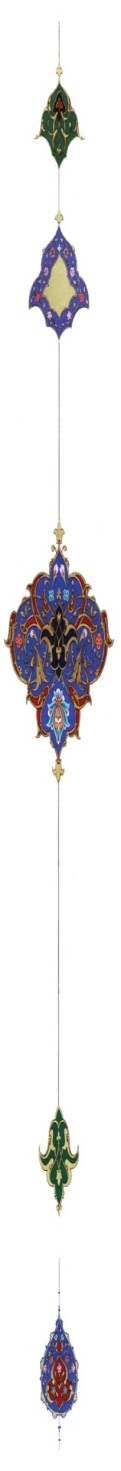 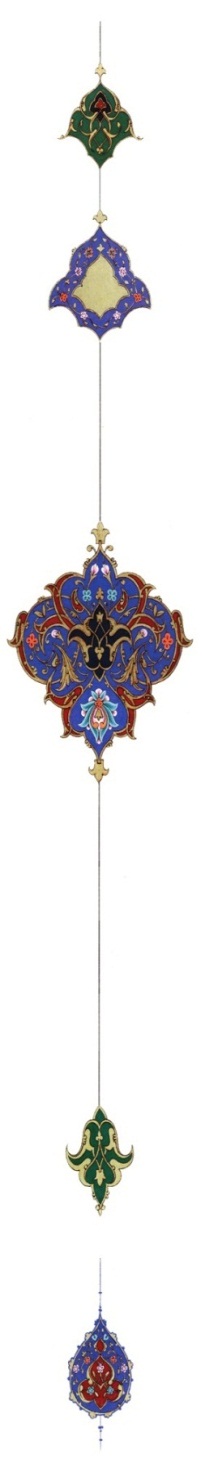 نشست رونق تولید(مشکلات و راه کارها) رییس جلسه معاون توسعه امور تولیدی و دبیر رییس امور اقتصاد کلان سازمان مدیریت  و برنامه ریزی
ارائه وضعیت فعالیت بنگاههای تولیدی کشور
ارائه مدل حمایت از بنگاههای تولیدی کشور
بحث وتبادل نظر استانداران و سایر صاحب نظران
احصاء مشکلات و دریافت راه کارهای اجرایی از صاحب نظران
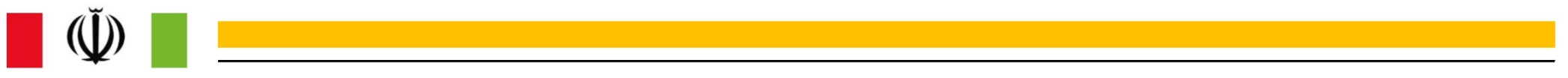 نشست های تخصصی
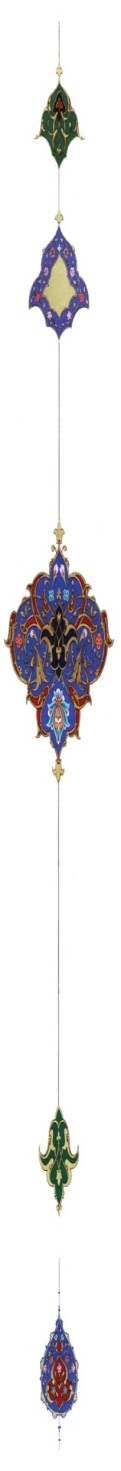 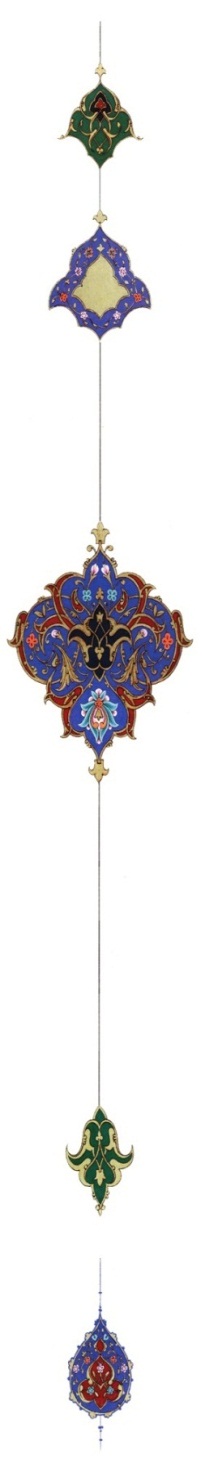 نشست توسعه صادرات غیرنفتی رییس جلسه معاون محترم معاون اول رییس جمهورآقای دکتر ویسه و دبیر رییس دبیرخانه شورای اقتصاد(دکتر خالصی)
ارائه وضعیت صادرات غیرنفتی کشور( دبیرجلسه)
ارائه طرح های وپروژه های عملیاتی و اجرایی مصوب ستاد فرماندهی اقتصاد مقاومتی
مشکلات و راه کارهای اجرایی 
بحث و تبادل نظر استانداران و سایر صاحب نظران درخصوص مشکلات توسعه صادرات غیر نفتی دراستانها
جمع بندی مشکلات و دریافت راه کارهای اجرایی استانها
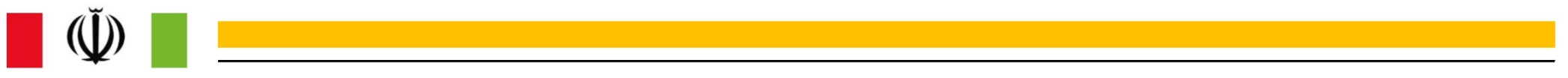 نشست های تخصصی
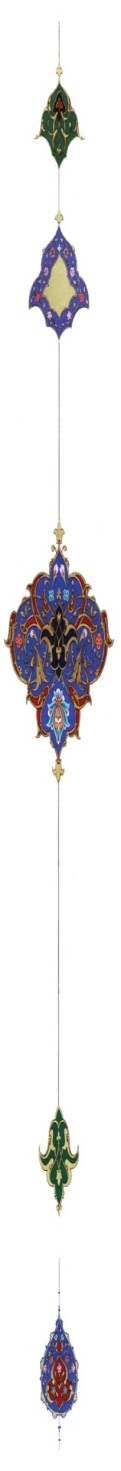 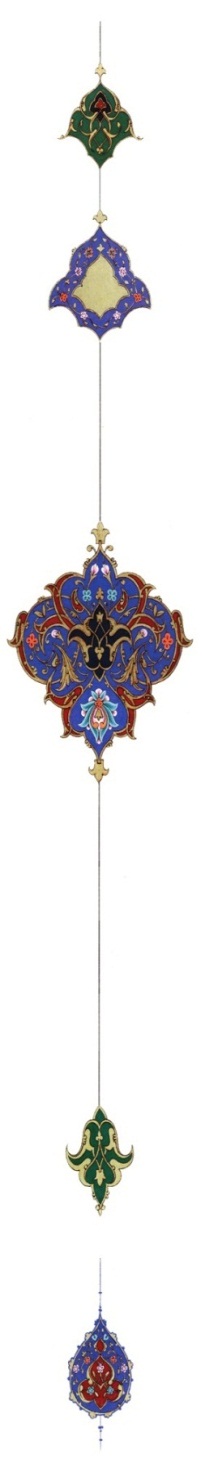 نشست طرح های عمرانی(تسریع خاتمه و واگذاری) رییس جلسه معاون فنی و توسعه امور زیر بنایی(مهندس شافعی) و دبیر جلسه (رییس امور بنگاه ها، شوراها و توسعه مشارکت های مردمی. آقای رستمی)
ارائه گزارش از وضعیت اجرای پروژ ه های عمرانی ( دبیرجلسه)
ارائه گزارش وضعیت پروژه های قابل واگذاری
ارائه  ظرفیت های قانوی توسعه مشارکت عمومی و واگذاری طرح های عمرانی
ارائه راهکارهای پیشنهادی بهبود اقتصاد طرح های زیر ساختی
تشریح اهداف و ویژگی های صندوق ضمانت سرمایه گذاری زیر ساخت ها
نشست قابلیت ها و الزامات استان ها برای تحقق اقتصاد مقاومتی رییس جلسه معاون امور مجلس، استان ها و پشتیبانی( دکتر صالح) و دبیر رییس امور برنامه ریزی، آمایش سرزمین و محیط زیست(دکتر مسجدی
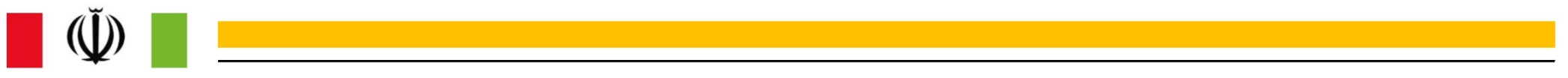 نشست عمومی( دوم)
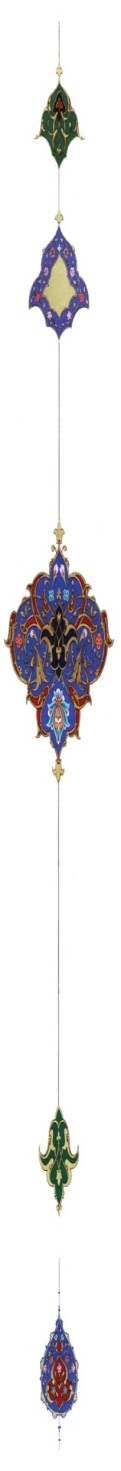 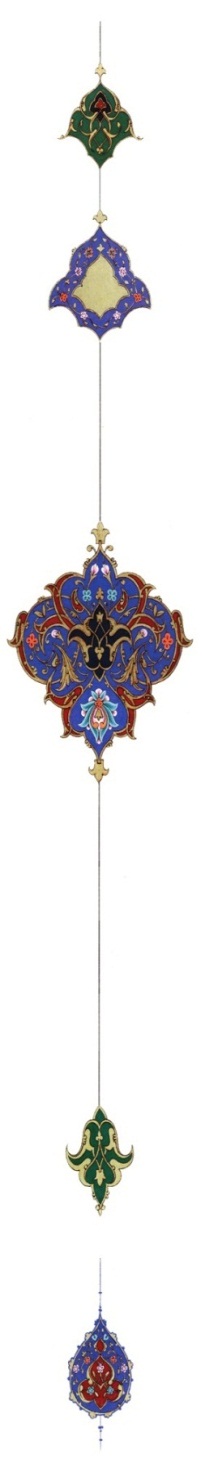 1-ارائه گزارش نشست تخصصی طرح های عمرانی 
2-ارائه گزارش نشست تخصصی توسعه صادرات غیر نفتی 
3-ارائه گزارش نشست تخصصی رونق تولید 
4-ارائه گزارش نشست تخصصی قابلیت ها و الزامات استان ها 
5-ارائه جمع بندی هم اندیشی توسط رییس سازمان مدیریت و برنامه ریزی کشور
1-شتاب دادن به فعالیت های تولیدی کشور
2-فعال کردن واحدهای تولیدیراکد، نیمه فعال با همراهی استانداران محترم
3- تکمیل و واگذاری طرح های عمرانی به بخش خصوصی بدون چشمداشت مالی و تحصیل درآمد
6-سخنرانی پایانی توسط معاون اول رییس جمهور
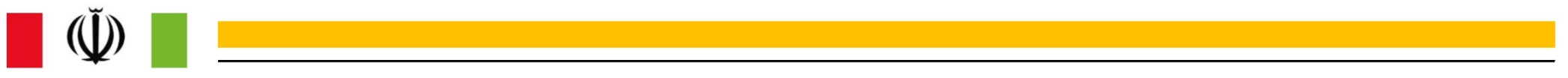 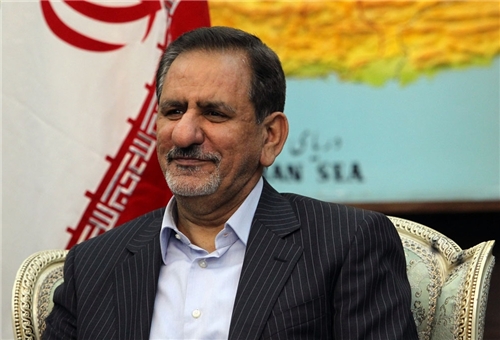 نشست عمومی دوم
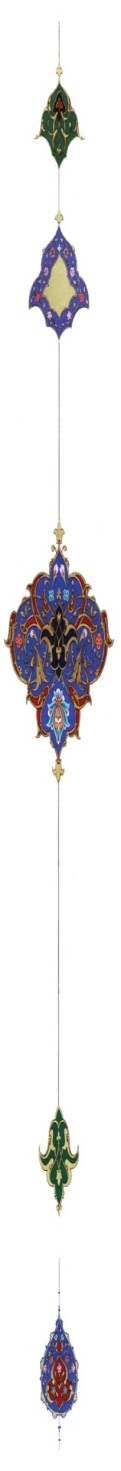 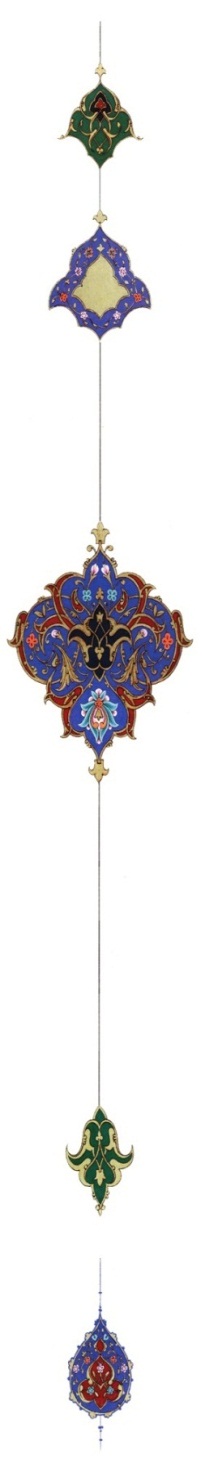 1-در سال 95 هیچ کاری واجب تر از راه اندازی بخش تولید نیست
2-هیچ موضوعی در کشور مهمتر از اقتصاد نیست وغلبه بر تنگناهای اقتصادی اصلی ترین کار در حوزه مسئولیت ما خواهد بود
3-رسیدن به یک توصیف مشترک  وهم افزایی و همراهی  حلال مسائل اقتصادی کشور است
4-اقتصاد مقاومتی  نیاز به تعریف ویژه ندارد . در 24 بند بصورت دقیق تعریف شده و شامل 5 رویکرد اصلی(درونزایی، برون گرایی، دانش بنیان بودن، مردمی بودن و عدالت بنیانی) می باشد و می بایست تمام جهت گیری های اقتصاد مقاومتی در دستگاه ها و بخش خصوصی اعمال شود.
6-پدیده های فقر، فساد و تبعیض تنها با کمک اقتصاد مقاومتی  از جامعه دور می شود.
7-نتیجه اقتصاد مقاومتی افزایش رفاه،بهبود وضعیت مردم، اشتغال زایی و اصلاح شکاف طبقاتی است.
8-دستگاه های اجرایی باید دنبال اهداف کمی باشند و در پایان سال عملکرد و کارنامه ای داشته باشند.
9- مبارزه با قاچاق  و تاکید بر سیاست های پولی و اعتباری کشور و توسعه صادرات غیر نفتی در جهت حمایت از تولید داخلی باید صورت گیرد.
10-درراستای اجرای اقتصاد مقاومتی اولویت هایی برای سال 95 مشخص شده است که ذیل برنامه های ملی اقتصاد مقاومتی اعلام خواهد شد
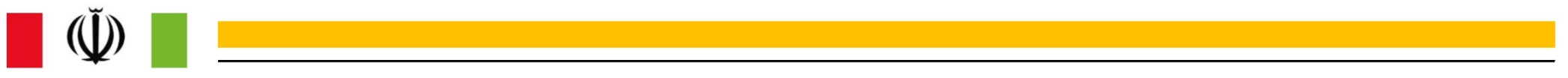 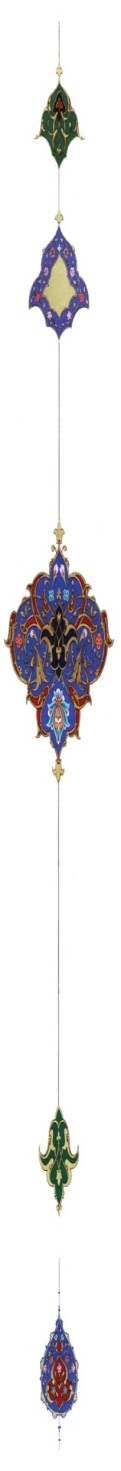 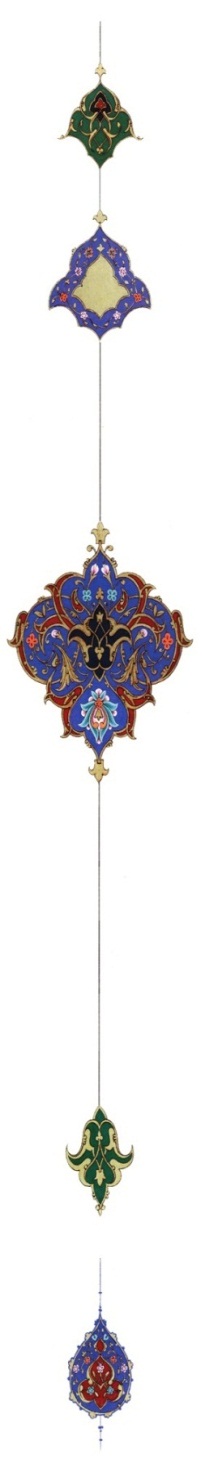 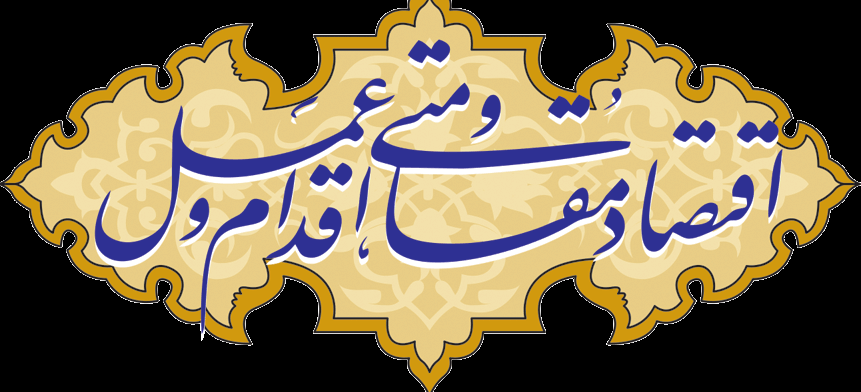 طرح های برنامه  های دوازده گانه ملی اقتصاد مقاومتی
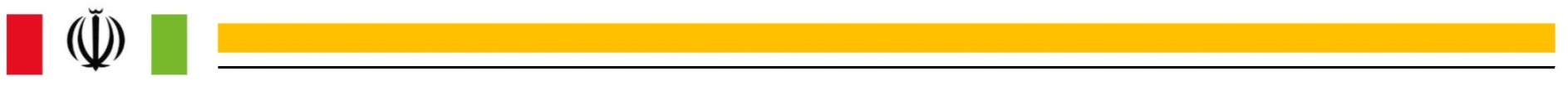 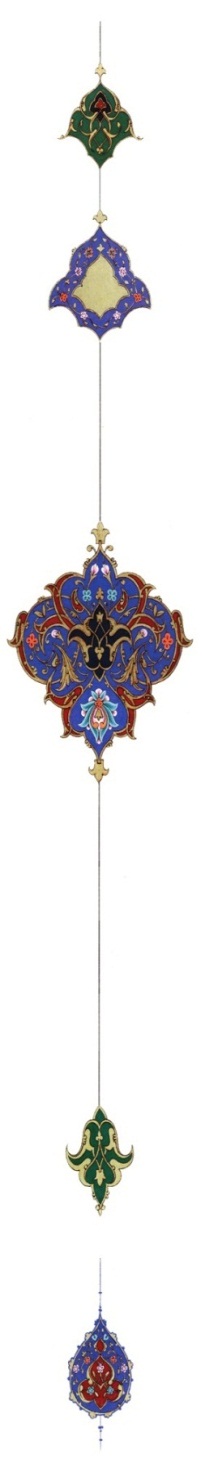 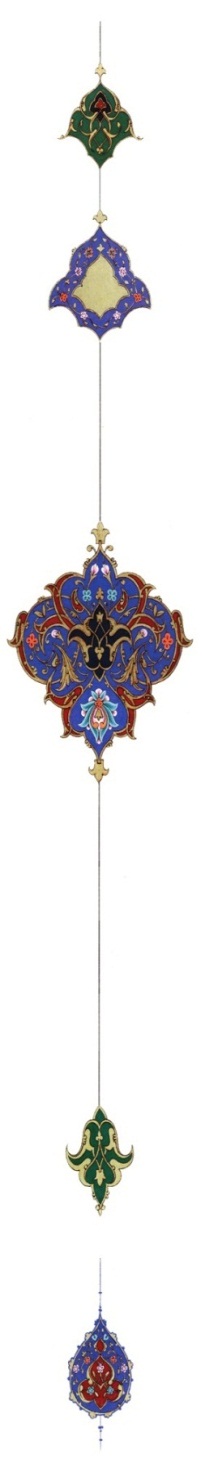 برنامه های دوازده گانه ملی اقتصاد مقاومتی
19
طرح های برنامه های دوازده گانه ملی اقتصاد مقاومتی
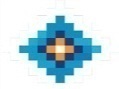 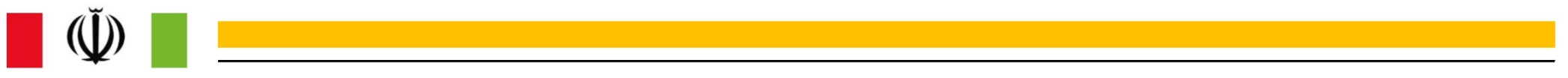 عناوین طرح های برنامه ملی ارتقای توان تولید ملی (درون‌زایی اقتصاد)
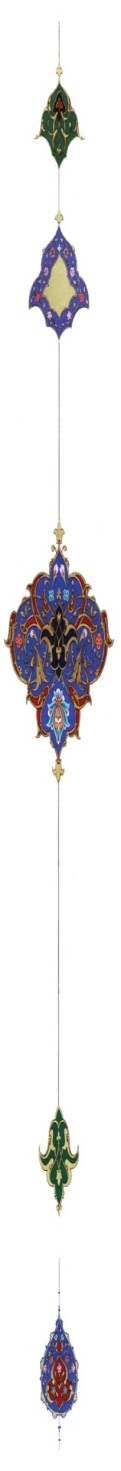 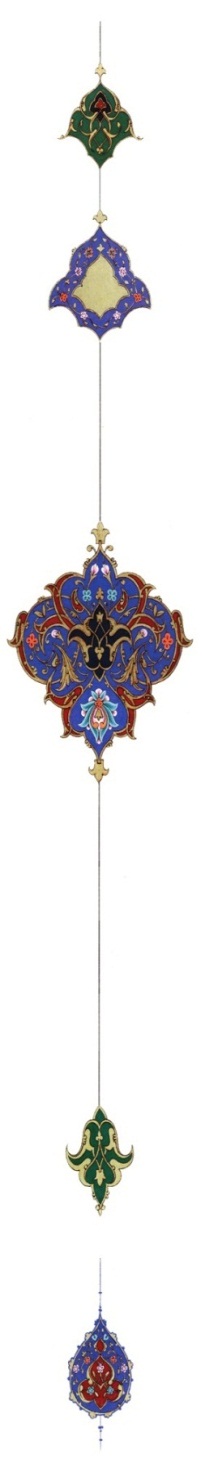 طرح  تقویت سرمایه انسانی و توسعه کارآفرینی (وزارت تعاون، کار و رفاه اجتماعی)
طرح  گسترش پوشش استاندارد (سازمان استاندارد ایران)
طرح  امنیت غذایی و تولید محصولات راهبردی (وزارت جهاد کشاورزی)
طرح  توسعه رقابت‌پذیری اقتصاد (وزارت امور اقتصادی و دارایی)
طرح  تقویت نظام تامین منابع مالی (وزارت امور اقتصادی و دارایی) 
طرح  توسعه تولید صنایع دستی، فرش و گردشگری ( سازمان میراث فرهنگی، صنایع دستی و گردشگری)
طرح  سیاست های تجاری(کنترل واردات) متناسب با توان داخلی کشور (وزارت صنعت، معدن و تجارت)
طرح  توسعه و نوسازی صنایع کشور (وزارت صنعت، معدن و تجارت)
طرح  توسعه معدن و صنایع معدنی (وزارت صنعت، معدن و تجارت)
طرح  رقابت پذیر کردن استان ها (وزارت کشور)
طرح  بکارگیری ظرفیت‌ها و قابلیت‌های متنوع در جغرافیای مزیت‌های کشور  (سازمان مدیریت و برنامه‌ریزی کشور)
طرح سیاست های پولی و اعتباری (بانک مرکز)
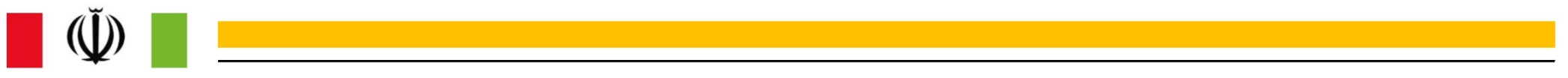 عناوین طرح های برنامه ملی ارتقای بهره وری
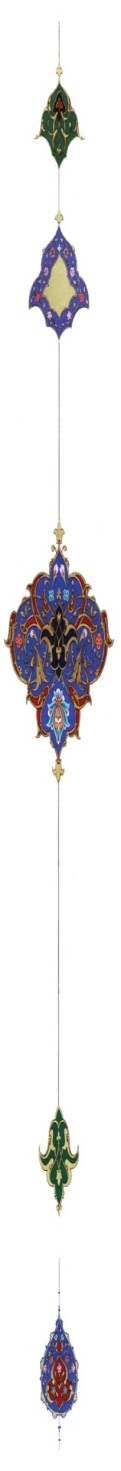 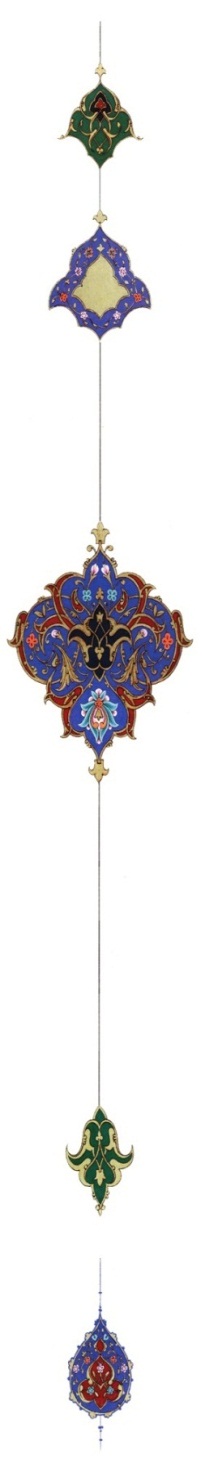 طرح  ارتقاء بهره وری نیروی کار (وزارت تعاون، کار و رفاه اجتماعی)
طرح ارتقاء بهره وری  سرمایه(وزارت امور اقتصادی و دارایی)
طرح ارتقاء بهره وری انرژی (وزارت نفت)
طرح  ارتقاء بهره وری آب (وزارت جهاد کشاورزی)
طرح طرح ارتقای بهره وری در زنجیره تولید و مصرف گندم، آرد و نان (وزارت صنعت، معدن و تجارت)
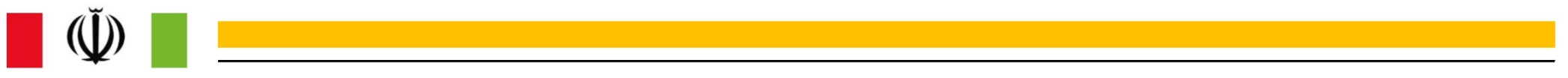 عناوین طرح های برنامه ملی پیشبرد برون گرایی اقتصاد(توسعه صادرات عیر نفتی)
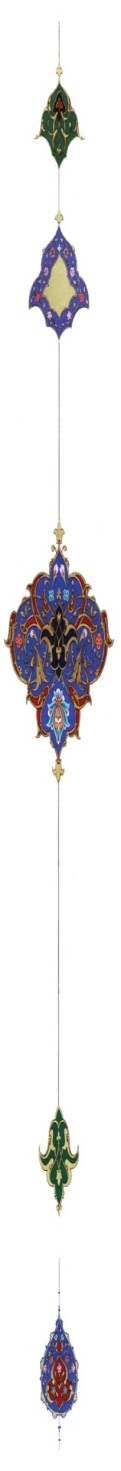 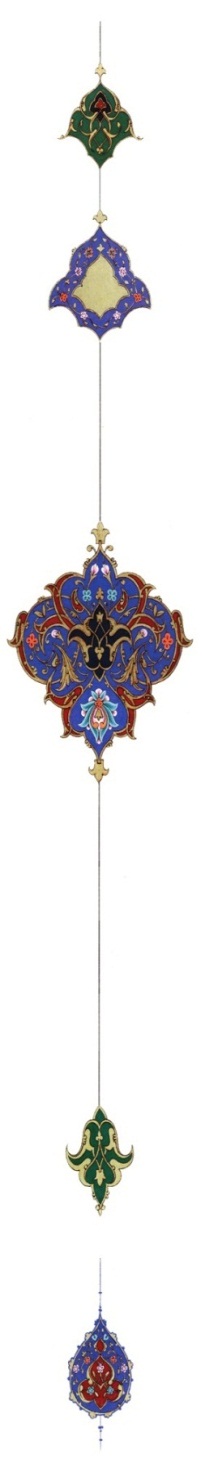 طرح  توسعه صادرات غیر نقتی(سازمان توسعه تجارت ایران)
طرح جذب سرمایه گذاری خارجی(سازمان سرمایه گذاری و کمک های اقتصادی و فنی ایران)
طرح دیپلماسی اقتصادی(وزارت امور خارجه)
طرح توسعه ظرفیت های  صادراتی مناطق آزاد (شورای هماهنگی مناطق آزاد تجاری-صنعتی ویژه اقتصادی)
طرح توسعه زیرساخت های تجارت خارجی و ترانزیت( وزارت راه وشهر سازی)
طرح توسعه تعاملات فناورانه با اقتصاد بین الملل و صادرات محصولات و خدمات دانش بنیان(معاونت علمی و فناوری رییس جمهور)
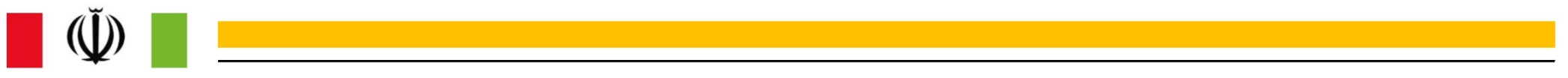 عناوین طرح های  برنامه ملی عدالت بنیان کردن اقتصاد و توسعه عدالت اجتماعی
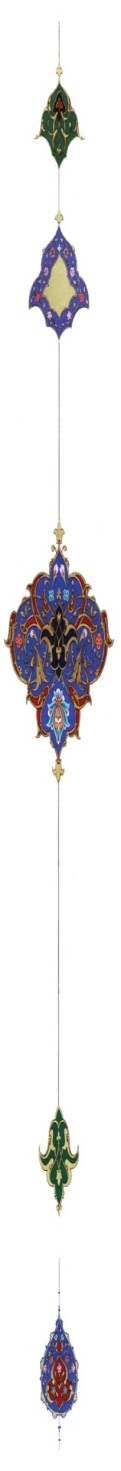 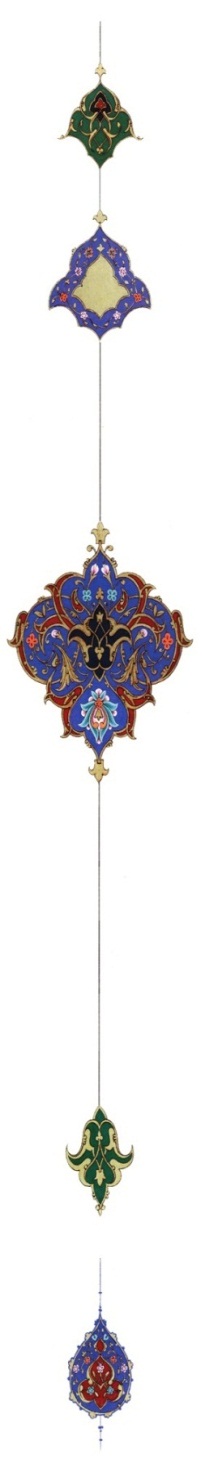 طرح عدالت بین منطقه ای و عدالت سرزمینی (سازمان مدیریت و برنامه‌ریزی کشور)
 طرح تحقق عدالت بین نسلی و چگونگی استفاده از نفال(سازمان مدیریت و برنامه‌ریزی کشور)
طرح توانمند سازی فقرا و محرومین(سازمان مدیریت و برنامه‌ریزی کشور)
طرح سهم بری عادلانه عوامل تولید با تاکید بر سرمایه انسانی (وزارت امور اقتصادی و دارایی)
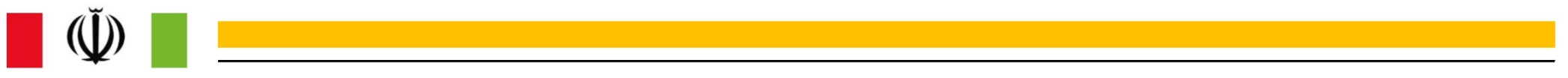 عناوین طرح های برنامه ملی برقراری انضباط مالی در بخش عمومی و قطع وابستگی بودجه به نفت
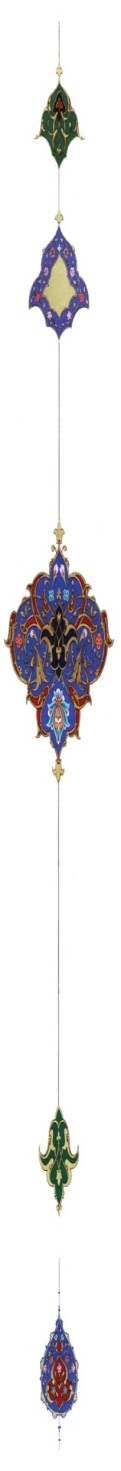 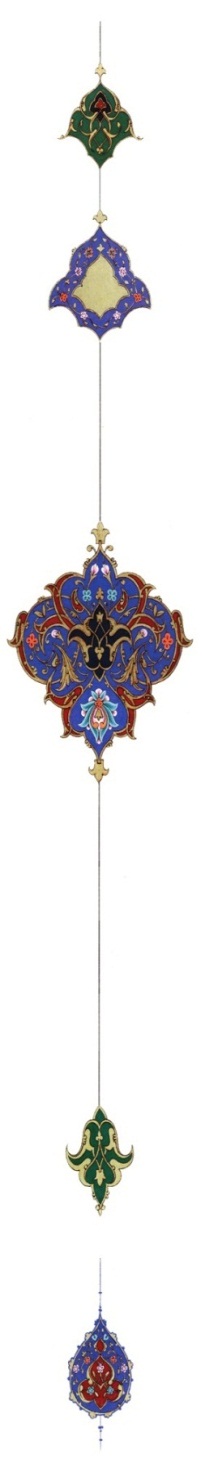 طرح  اجرای بودجه ریزی مبتنی بر عملکرد(سازمان مدیریت و برنامه ریزی)
طرح پایداری منابع درآمدی دولت(سازمان امور مالیاتی)
طرح بهینه سازی اندازه وساختار دولت (سازمان مدیریت و برنامه ریزی)
طرح اصلاح ساختار مالی دولت (وزارت اقتصاد ودارایی )
طرح تقویت خود اتکایی استانها(سازمان مدیریت و برنامه ریزی)
طرح شفاف سازی بودجه هزینه ای و سرمایه دولت و خدمات دانش بنیان(سازمان مدیریت و برنامه ریزی)
طرح افزایش سالانه سهم صندوق توسعه ملی از منابع حاصل از صادرات نفت خام و گاز طبیعی تا قطع کامل وابستگی بودجه به نفت (سازمان مدیریت و برنامه ریزی)
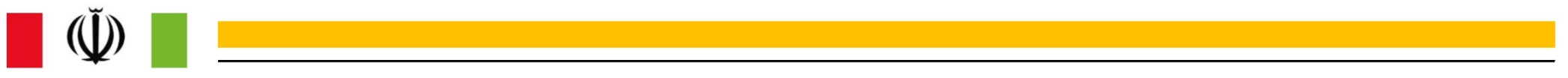 عناوین طرح های  برنامه ملی توسعه اقتصاد دانش بنیان
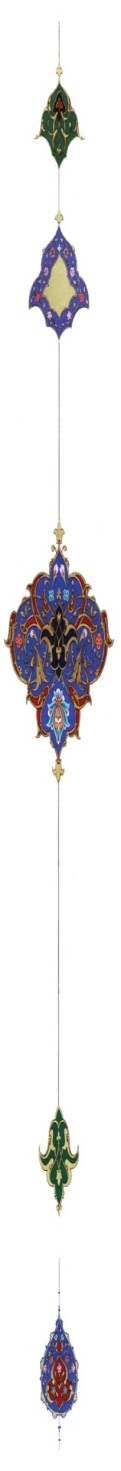 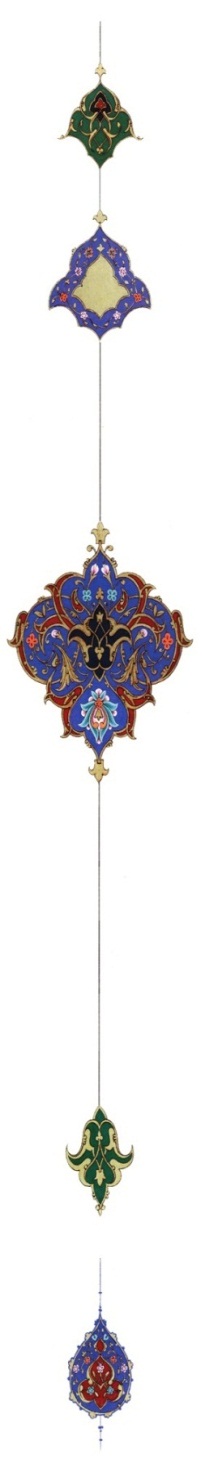 طرح دانش بنیان کردن اقتصاد و جامعه( وزارت علوم و تحقیقات و فناوری)
 طرح  افزایش روند رشد و نوآوری (معاونت علمی و فناوری رییس جمهور)
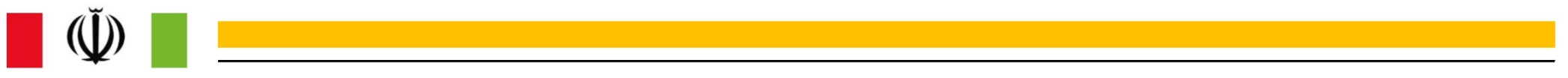 عناوین طرح های  برنامه ملی گفتمان سازی و فرهنگ سازی اقتصا مقاومتی
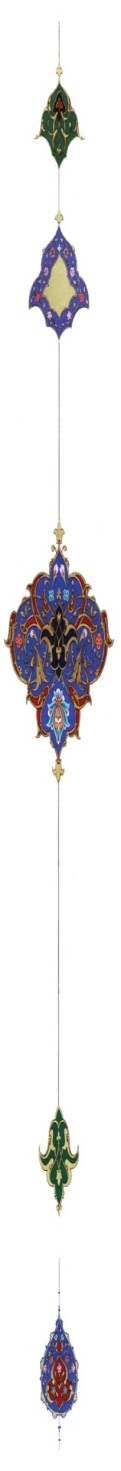 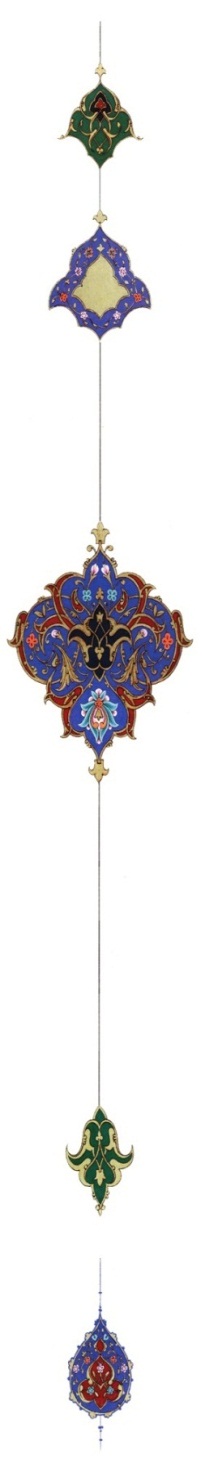 طرح دولت الکترونیک و همراه(سازمان مدیریت و برنامه‌ریزی کشور)
طرح تقویت فرهنگ مدیریت جهادی(سازمان مدیریت و برنامه‌ریزی کشور)
طرح اصلاح رفتارهای فعالان اقتصادی و خانوارها(وزارت اموراقتصادی ودارایی )
 طرح گفتمان سازی و اعطای نشان اقتصاد مقاومتی (وزارت فرهنگ وارشاد اسلامی)
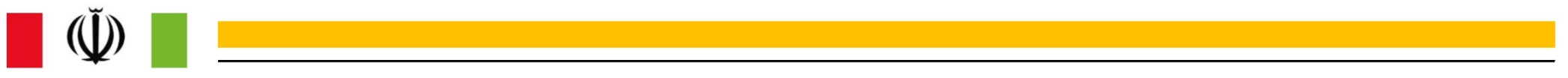 عناوین طرح های  برنامه ملی شفاف سازی و سالم سازی اقتصاد
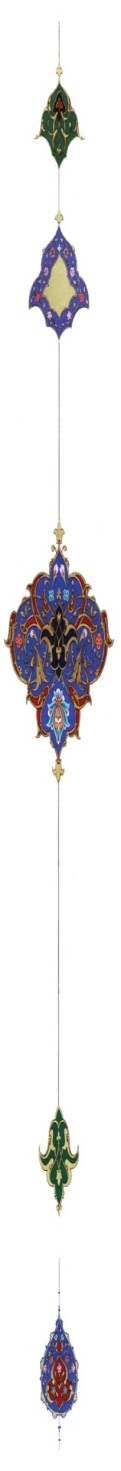 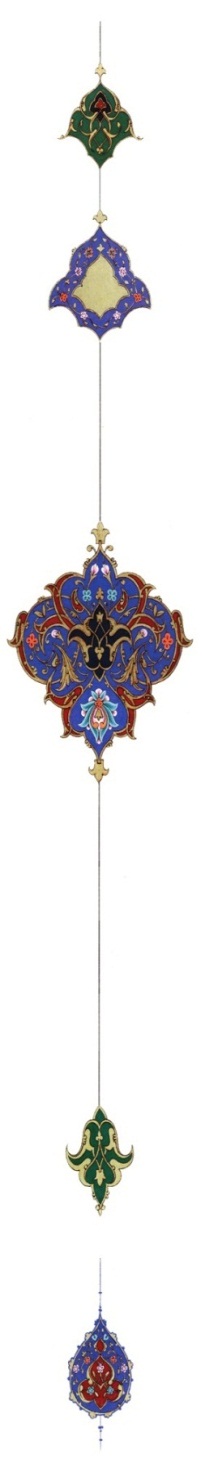 طرح تشویق همکاری های جمعی و مشارکت آحاد مردم در اقتصاد (سازمان صدا و سیما جمهوری اسلامی ایران)
طرح مبارزه با اقتصاد زیر زمینی(وزارت کشور)
طرح شفاف سازی و مبارزه با فساد مالی، اداری و اقتصادی(وزارت اموراقتصادی ودارایی )
 طرح توسعه اقدامات فرهنگی مبارزه با فساد (وزارت فرهنگ وارشاد اسلامی)
توسعه و حمایت از مالکیت فکری و معنوی و امنیت حقوق مالکیت(وزارت دادگستری)
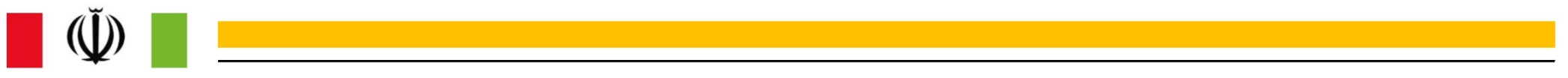 عناوین طرح های برنامه ملی توسعه ظرفیت تولید نفت و گاز تکمیل زنجیره پایین دستی و توسعه بازار
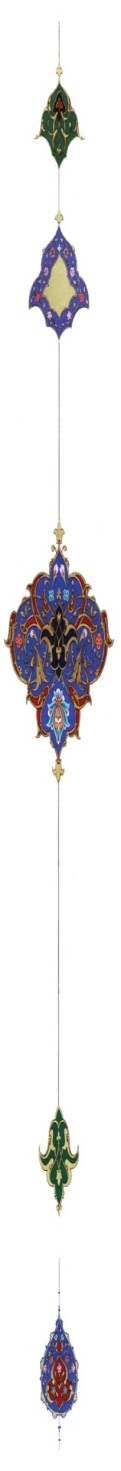 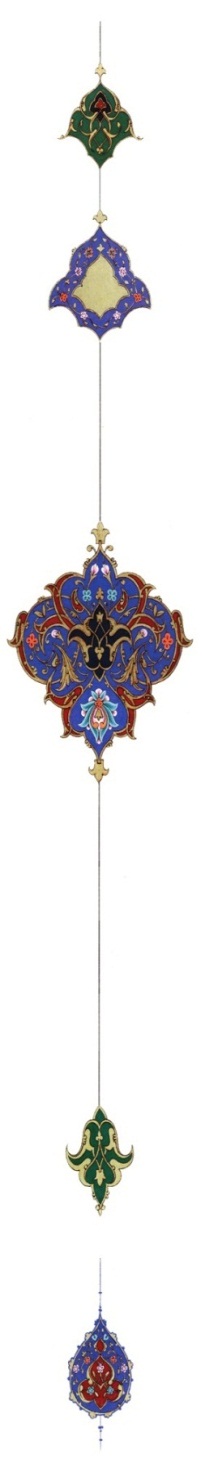 طرح توسعه صنایع مبتنی بر نفت و گاز (وزارت نفت)
طرح افزایش سهم تجارت نفت و گاز و فرآورده های نفتی در بازارهای جهانی(وزارت نفت)
طرح ایجاد تنوع دربازارهای هدف (وزارت نفت)
طرح توسعه فناوری و تحقیق و پژوهش درنفت و گاز(وزارت نفت)
طرح ایجاد ذخایر راهبردی به منظور اثر گذاری در بازارهای جهانی (وزارت نفت)
طرح افزایش ظرفیت تولید نفت و گاز میادین مشترک (وزارت نفت)
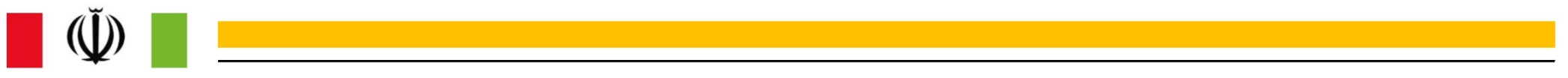 عناوین طرح های  برنامه ملی هدفمند سازی یارانه ها
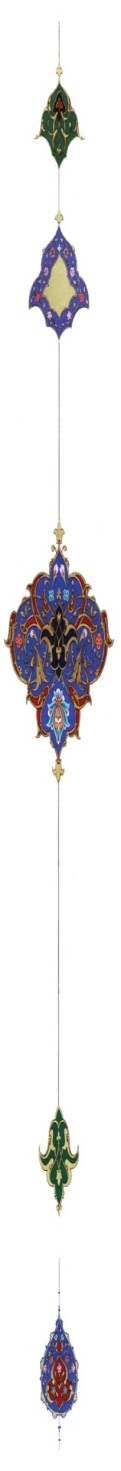 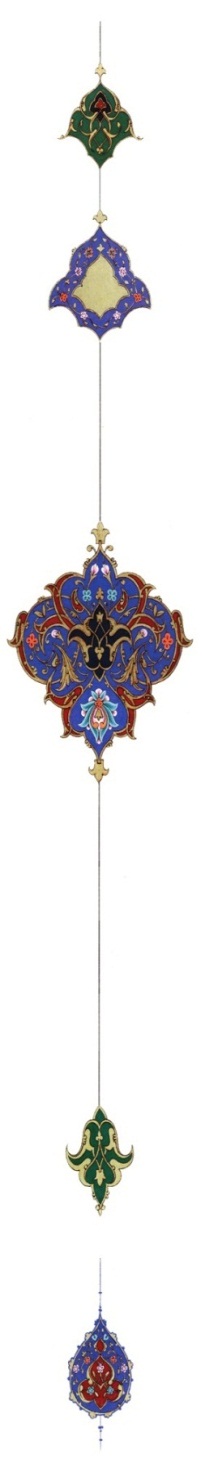 طرح استفاده از ظرفیت هدفمندی یارانه در فعالیت های تولید کالا و خدمات (سازمان مدیریت و برنامه‌ریزی کشور)
طرح بهره گیری از ابزار های قیمتی و غیر قمیتی برای کاهش میزان یارانه مصرفی(وزارت اموراقتصادی ودارایی)
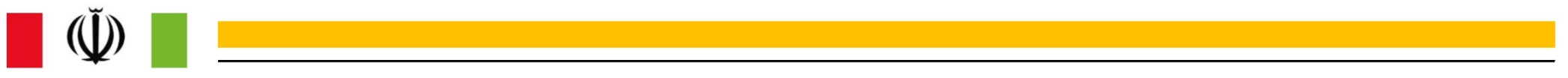 عناوین طرح های برنامه ملی مردمی کردن اقتصاد
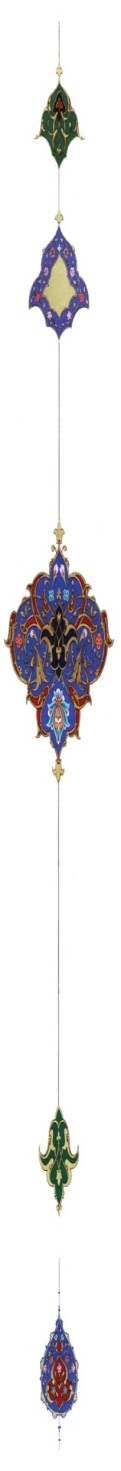 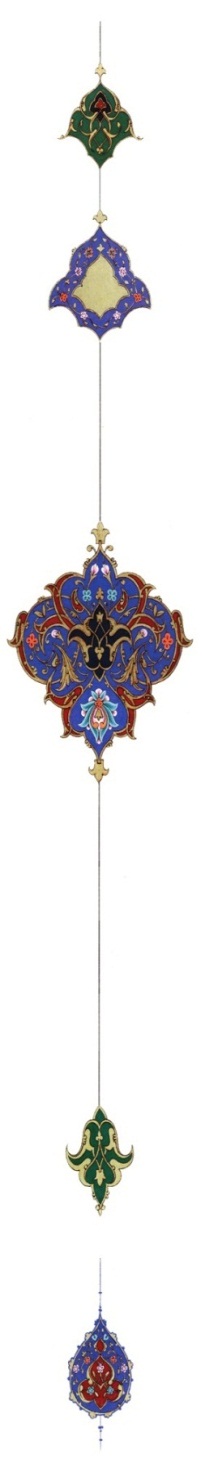 طرح توانمندسازی بخش خصوصی(وزارت اموراقتصادی ودارایی)
طرح  اصلاح نظام مالی برای واگذاری فعالیت ها به بخش غیر دولتی(وزارت اموراقتصادی ودارایی)
طرح  تداوم و تسریع اجرای سیاست های ابلاغی اصل 44(وزارت اموراقتصادی ودارایی)
طرح  محدود کردن نقش و وظایف دولت به امور حاکمیتی و تصدی های اقتصادی اجتماعی اجتناب ناپذیر(وزارت اموراقتصادی ودارایی)
طرح کاهش نقش دولت در اجرای طرح های عمران(وزارت اموراقتصادی ودارایی)ی
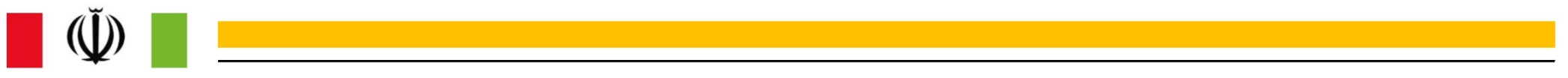 عناوین طرح های  برنامه ملی سیاست های پولی وارزی
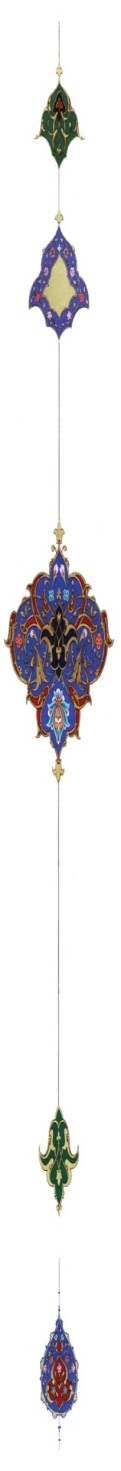 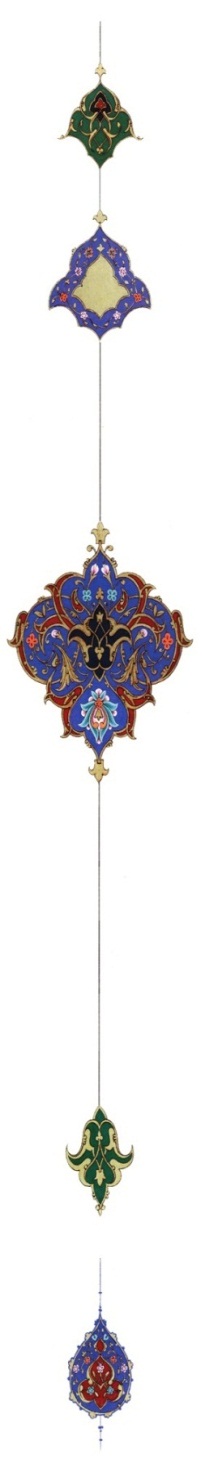 طرح ارتقای کارایی، شفافیت و نظارت در بازار پول کشور(بانک مرکزی )
 طرح تنظیم سیاست های ارزی سازگار با افتضائات اقتصاد مقاومتی(بانک مرکزی)
طرح ها وپروژه های برنامه ملی ارتقای توان تولید ملی (درون‌زایی اقتصاد)
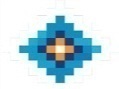 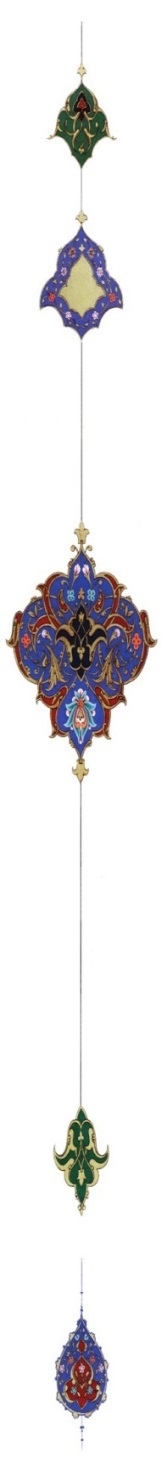 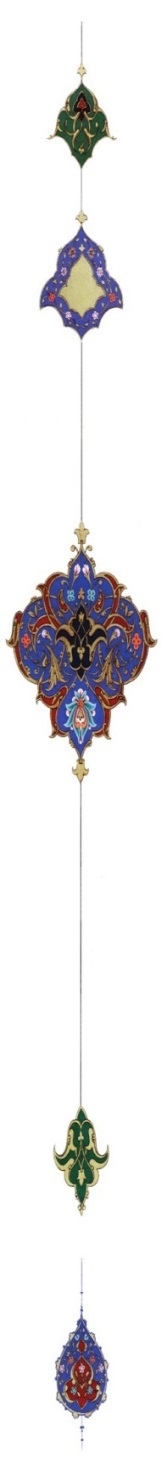 پروژه های طرح های ملی

 توسعه و نوسازی صنایع کشور
توسعه معدن و صنایع معدنی
طرح گسترش پوشش استاندارد
34
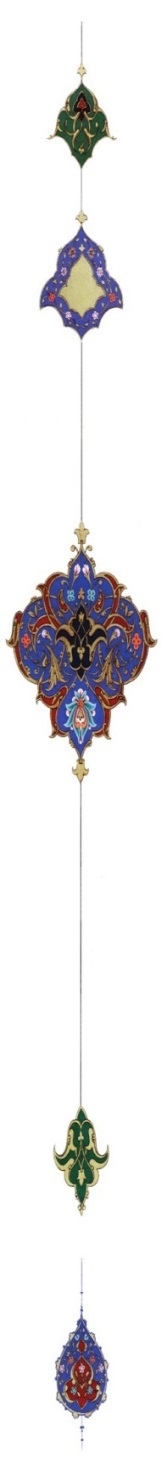 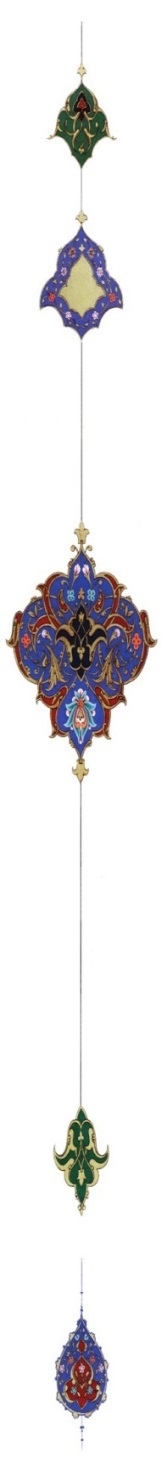 پروژه های طرح 
امنيت غذايي و توليد محصولات راهبردي
37
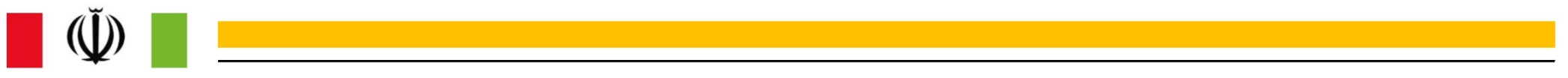 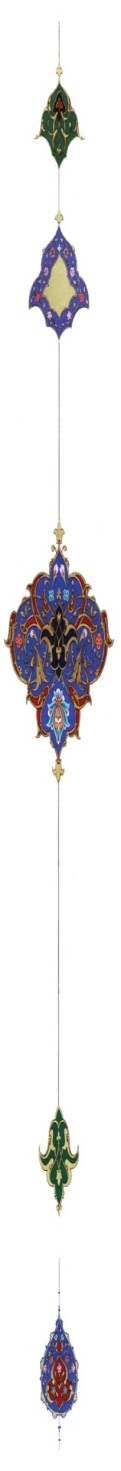 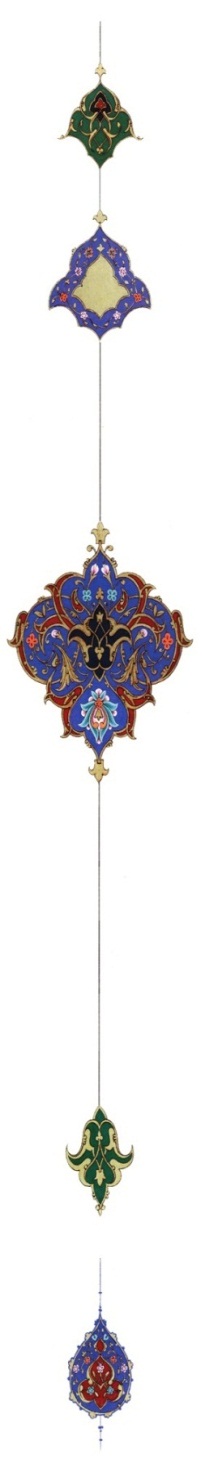 روش تدوین برنامه ها
1- تعیین ارتباط پروژه با مصوبات شورای اقتصاد
2- تعیین اهداف کلی طرح و پروژه ها
3- تهیه عملکرد 2 سال گذشته 
3- تدوین اهداف کمی پروژه ها در مقاطع :
	کوتاه مدت (2 ساله) ، میان مدت ( 5 ساله) و بلند مدت ( 10 ساله) 
4- تهیه بسته های پشتیبان شامل : 
	مشارکت مردم – برونگرایی – دانش بنیانی – مناطق جغرافیایی – تامین مالی
5- تعیین مدیر برای تدوین هر یک از بسته های پشتیبان
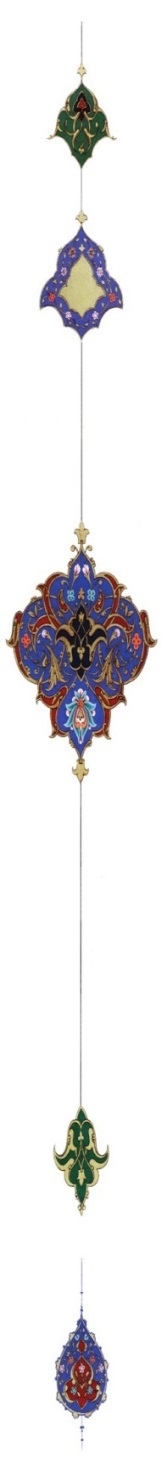 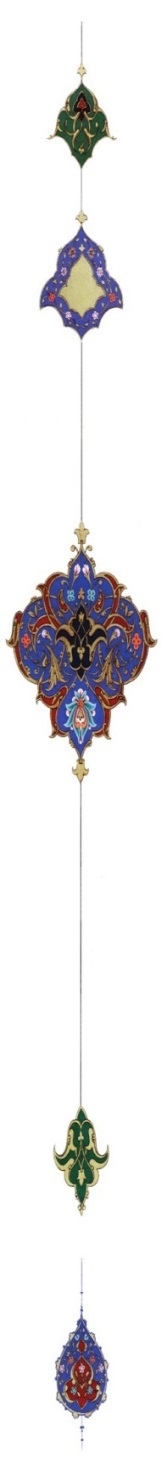 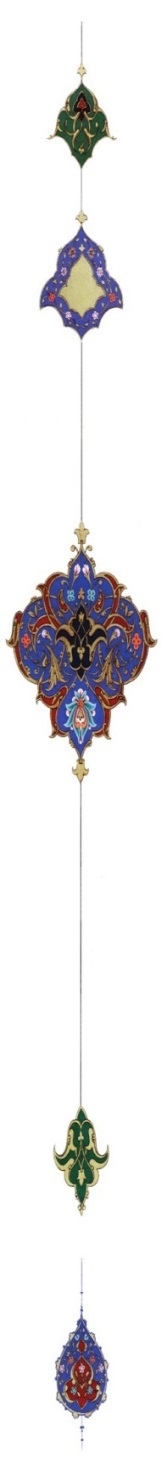 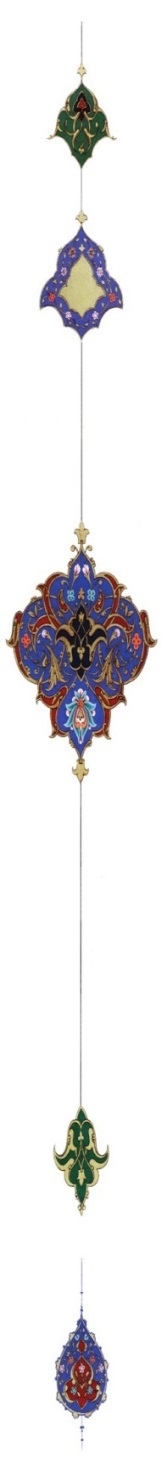 رونق تولیدات داخلی
41
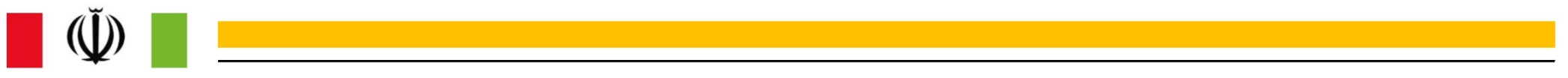 رونق واحدهای تولیدی
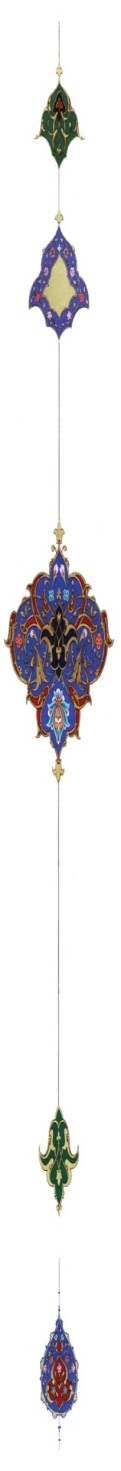 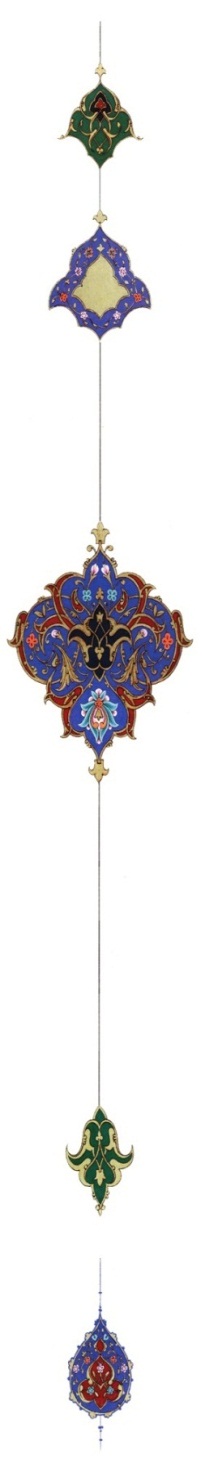 1- راه‌اندازي واحدهاي تولیدی متوقف و راکد در صنايع خرد، كوچك و متوسط ؛
2- تكميل ظرفيت واحدهاي تولیدی با ظرفيت زير 50 درصد، 50 تا 70 درصد و بالاي 70 درصد؛
 3- به بهره برداری رساندن طرح های تولیدی  با پیشرفت فیزیکی بالای 60 درصد.
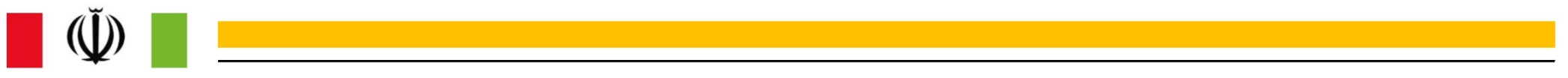 رونق واحدهای تولیدی
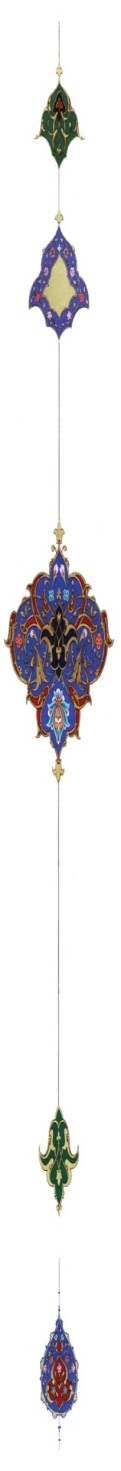 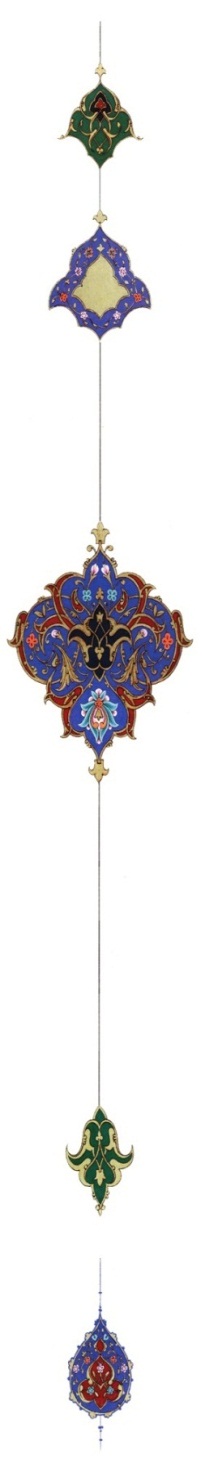 چالشها:
تعداد قابل توجهي از بنگاههاي توليدي جامعه هدف، داراي يك يا چند مشكل زير مي باشند:
معوقات بانكي؛
بدهي هاي مالياتي ؛
بدهي هاي بيمه اي.
2- تعداد قابل توجهي از بنگاههاي توليدي جامعه هدف توانايي تامين وثايق مورد نياز جهت اخذ تسهيلات را ندارند؛
3- بخش قابل توجهي از بنگاههاي توليدي جامعه هدف وثايق قبلي شان ما زاد بر ميزان بدهي آنها در رهن بانكها مي باشد؛
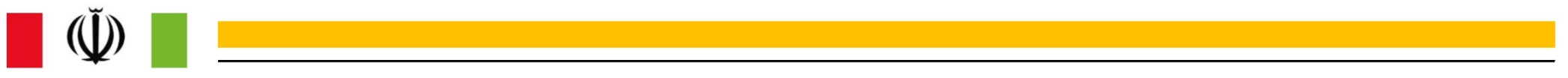 رونق واحدهای تولیدی
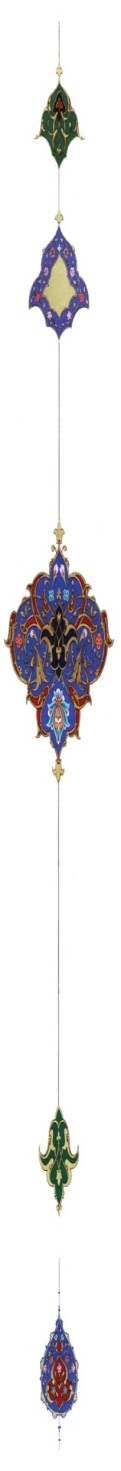 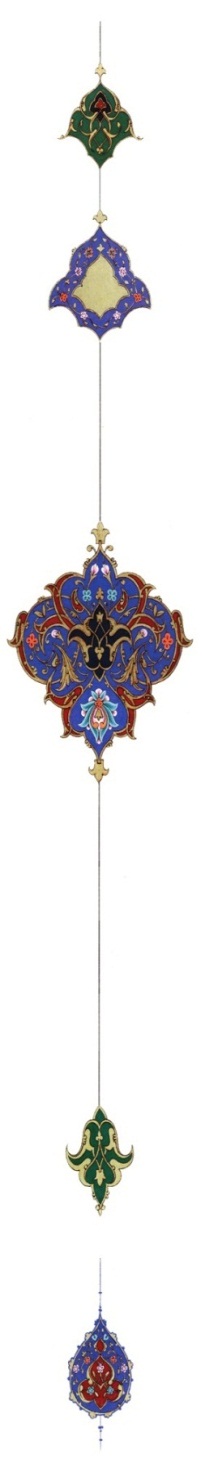 چالشها:
4- سرمايه فعلي صندوق ضمانت سرمايه گذاري صنايع كوچك كفاف حمايت از اين تعداد از بنگاههاي جامعه هدف را نمي دهد ؛
5-تعداد قابل توجهي از بانكهاي عامل وثايق صندوق ضمانت سرمايه‌گذاري صنايع كوچك را نمي پذيرند(بانكهاي صنعت و معدن، ملي، كشاورزي، توسعه صادرات، سينا، پاسارگاد، رفاه وثايق صندوق را ميپذيرند)؛
6- فرآيند ارائه تسهيلات بانكهاي عامل براي صنايع كوچك، متناسب با شرايط اين بنگاهها  و سازگار با توان آنها نيست.
مدل حمايت بنگاه هاي توليدي متوقف و زير ظرفيت
ارجاع جهت بررسي مجدد
اصلاح ساختار تكنولوژيكي ، مديريتي، سهامداري،  نيروي انساني  و ...
بنگاه هاي قابل معرفي به كلينيك صنعتي
بنگاه هاي متوقف و زير ظرفيت
غير قابل حمايت
بنگاه هاي غير قابل راه اندازي
بررسي در ستاد تسهيل
بنگاه هايي كه معوقات بانكي، بيمه اي و مالياتي دارند
تفاهم با بانك عامل، اداره ماليات ، اداره كار و ...  جهت رسيدن به فرمولي مناسب براي رفع مشكل
قابل حمايت
بنگاه هايي كه معوقات بانكي، بيمه اي و مالياتي ندارند
معرفي به بانك هاي عامل
صندوق ضمانت صنايع كوچك
صدور ضمانت نامه
اخذ تسهيلات
مدل حمايت طرح هاي توليدي بالاي 60% پيشرفت فيزيكي
ارجاع جهت بررسي مجدد
طرح قابل معرفي به كلينيك صنعتي
اصلاح طرح
طرح هاي توليدي
غير قابل حمايت
طرح هاي غير قابل راه اندازي
بررسي در ستاد تسهيل
طرح هايي كه معوقات بانكي دارند
تفاهم با بانك عامل  جهت رسيدن به فرمولي مناسب براي رفع مشكل
قابل حمايت
طرح هايي كه معوقات بانكي ندارند
معرفي به بانك هاي عامل
صندوق ضمانت صنايع كوچك
صدور ضمانت نامه
اخذ تسهيلات
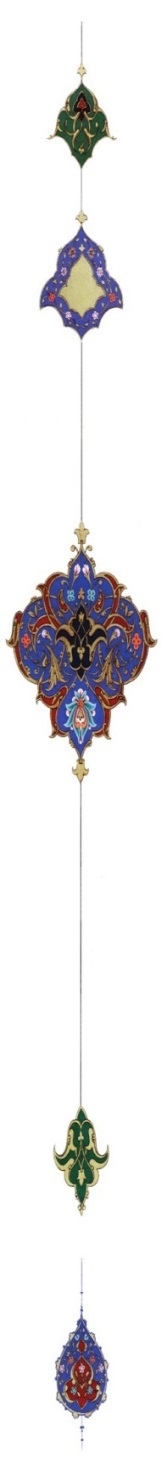 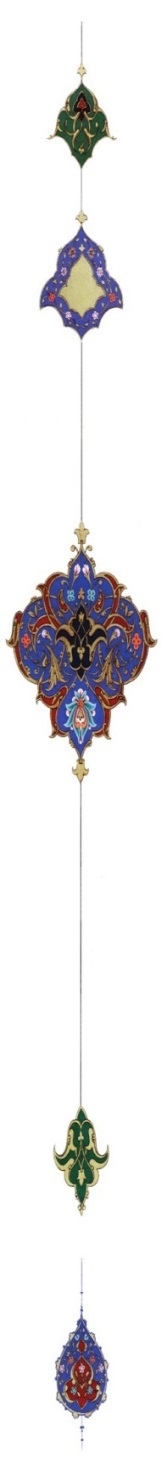 تسریع درتکمیل و واگذاری طرح های عمرانی
47
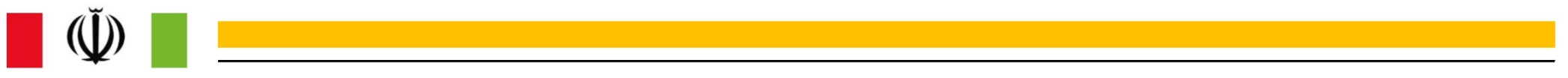 تکمیل و واگذاری طرح های عمرانی
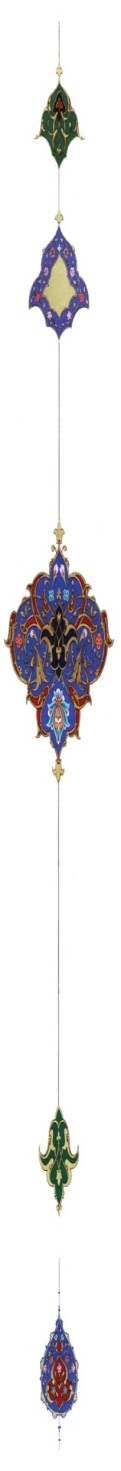 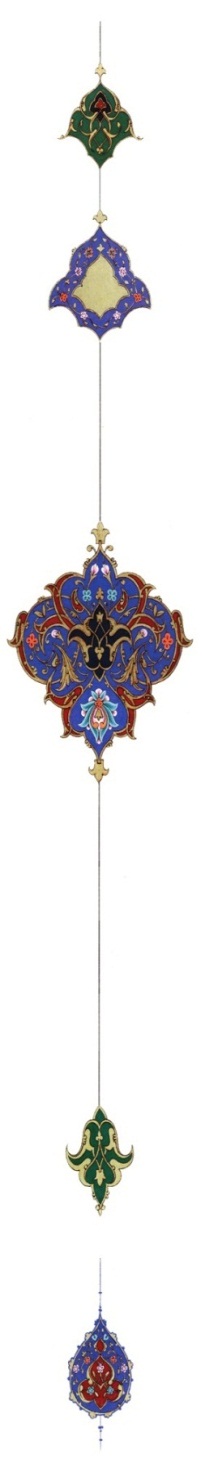 ظرفیت های قانونی  موضوع:
سیاستهای کلی اقتصاد مقاومتی
ماده 220 قانون برنامه پنجم ( بندهای الف ، ب و ج و د)
ماده 5 قانون الحاق برخی مواد به قانون تنظیم بخشی از مقررات مالی دولت (2)
ماده 27 قانون الحاق برخی مواد به قانون تنظیم بخشی از مقررات مالی دولت (2)
ماده 24 قانون رفع موانع تولید رقابت پذیر و ارتقای نظام مالی کشور و آیین نامه اجرایی مرتبط
دستورالعمل«شرایط واگذاری طرح های تملک دارائیهای سرمایه ای جدید ، نیمه تمام وتکمیل شده وآماده بهره برداری»
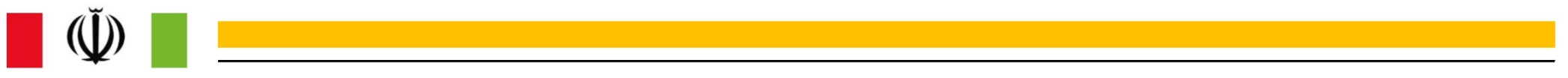 تکمیل و واگذاری طرح های عمرانی
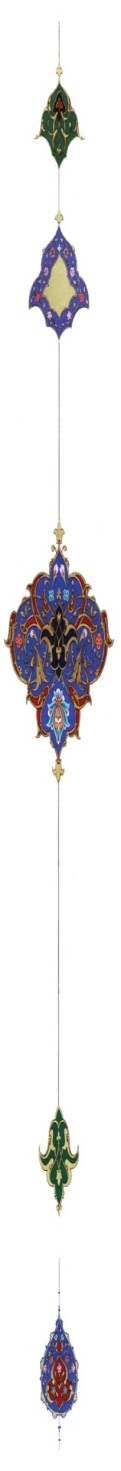 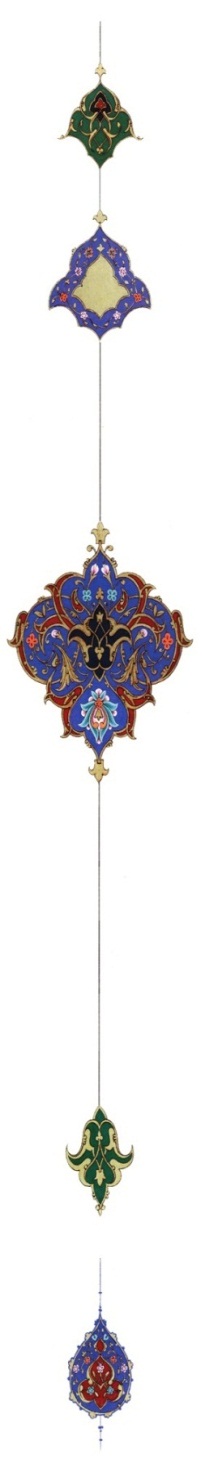 ماده 27 : به دولت اجازه داده ميشود اقدامات زير را به عمل آورد:
الف- واگذاري طرح‌هاي تملك دارايي‌هاي سرمايه‌اي جديد و نيمه‌تمام و تكميل شده و آماده بهره‌برداري در قالب قراردادها و شرايط مورد تصويب شوراي اقتصاد با تعيين نحوه تأمين مالي دوره ساخت (فاينانس)، پرداخت هزينه‌هاي بهره‌برداري يا خريد خدمات در مدت قرارداد با رعايت استانداردهاي اجراي كيفيت خدمات و نهايتاً واگذاري طرح پس از دوره قرارداد به بخش غيردولتي با حفظ كاربري
ب- واگذاري طرح‌هاي تملك دارايي‌هاي سرمايه‌اي نيمه‌تمام و تكميل شده كه خدمات آنها قابل عرضه توسط بخش غيردولتي است به صورت نقد و اقساط به بخش غيردولتي با حفظ كاربري
ج- واگذاري مالكيت، حق بهره‌برداري و يا بهره‌برداري طرح‌هاي تملك دارايي‌هاي سرمايه‌اي قابل واگذاري و نيز اموال منقول و غيرمنقول و حقوق مالي مازاد بر نياز دولت با حفظ كاربري
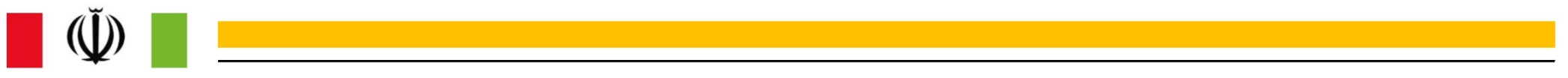 تکمیل و واگذاری طرح های عمرانی
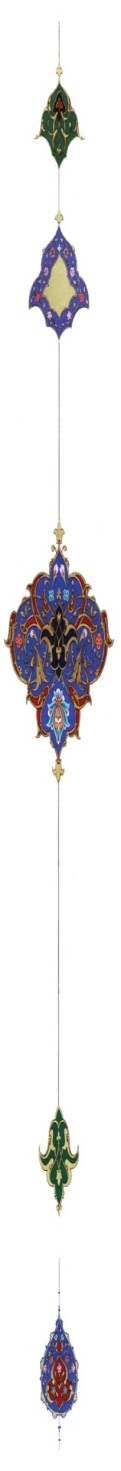 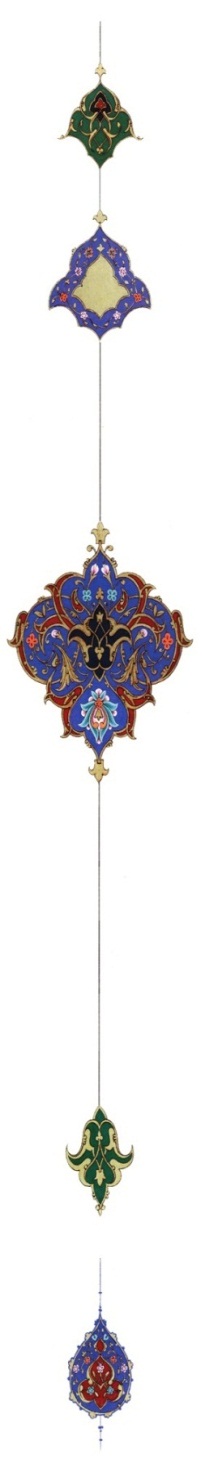 انتظارات از دستگاههای اجرایی استان
شناسایی پروژه های قابل واگذاری به بخش خصوصی
شناسایی سرمایه گذاران صاحب صلاحیت جهت واگذاری
تهیه بسته و شناسنامه های سرمایه گذاری مناسب جهت ارائه به سرمایه گذاران شامل شاخصهای فنی ، مالی و مشوق های واگذاری ( گزارش تصمیم به واگذاری)
تشکیل کارگروههای واگذاری
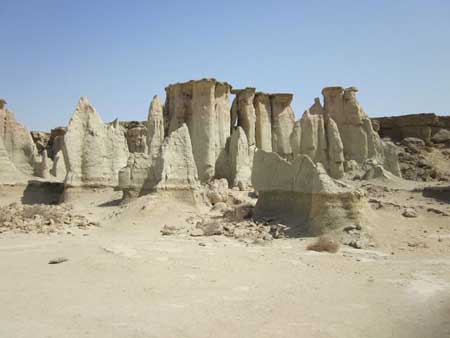 با تشکر از توجه شما